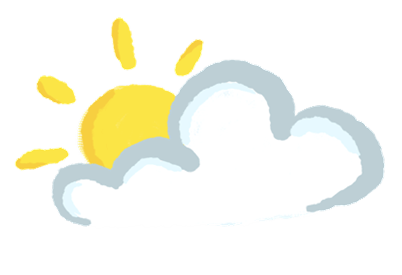 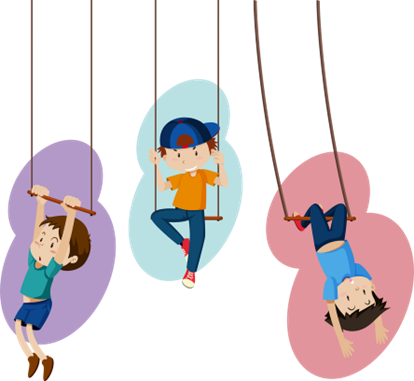 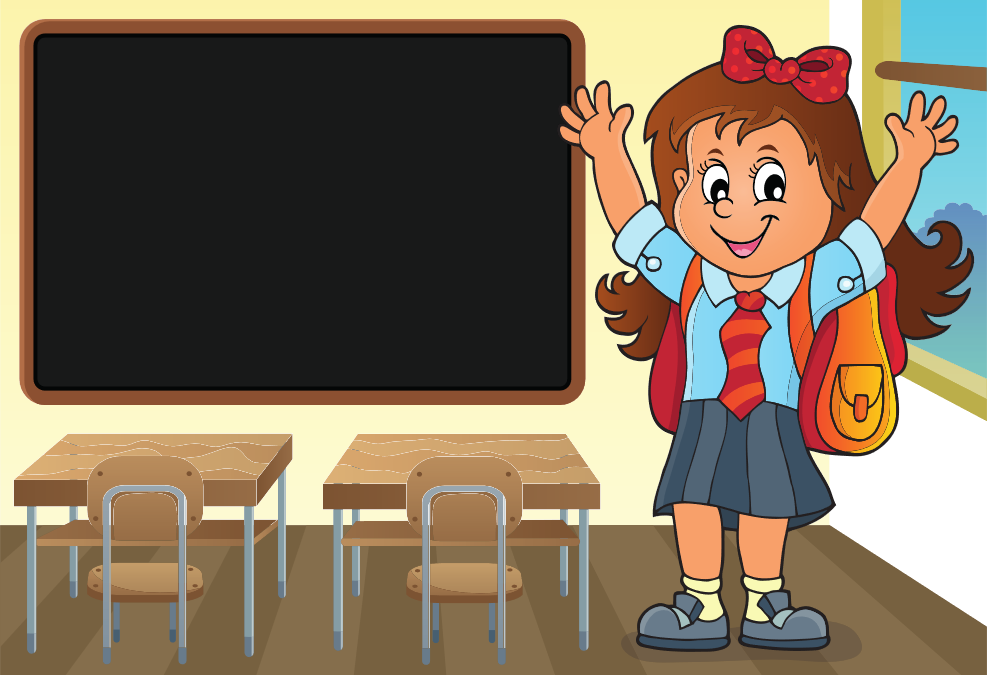 CỦNG CỐ
 MỞ RỘNG
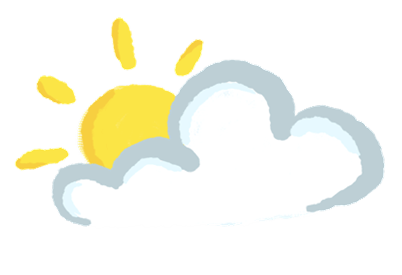 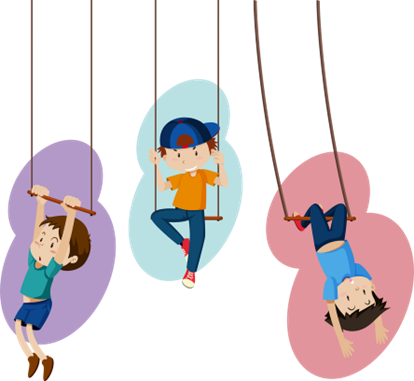 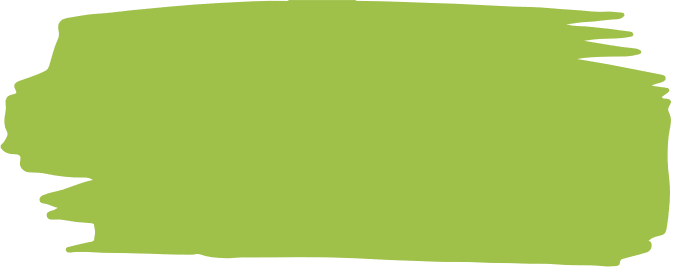 Bài tập 1. (tr.34)
Câu 1. Kẻ bảng theo mẫu sau vào vở và điền vào các thông tin phù hợp:
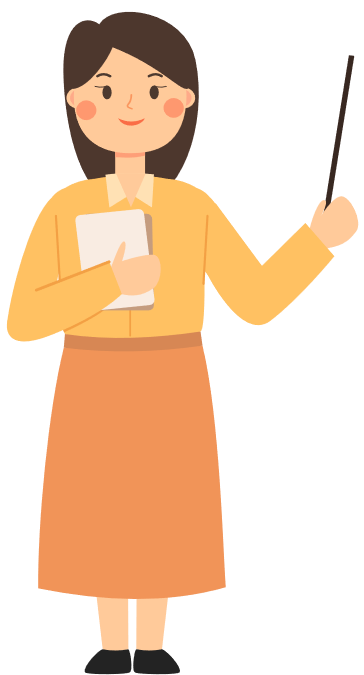 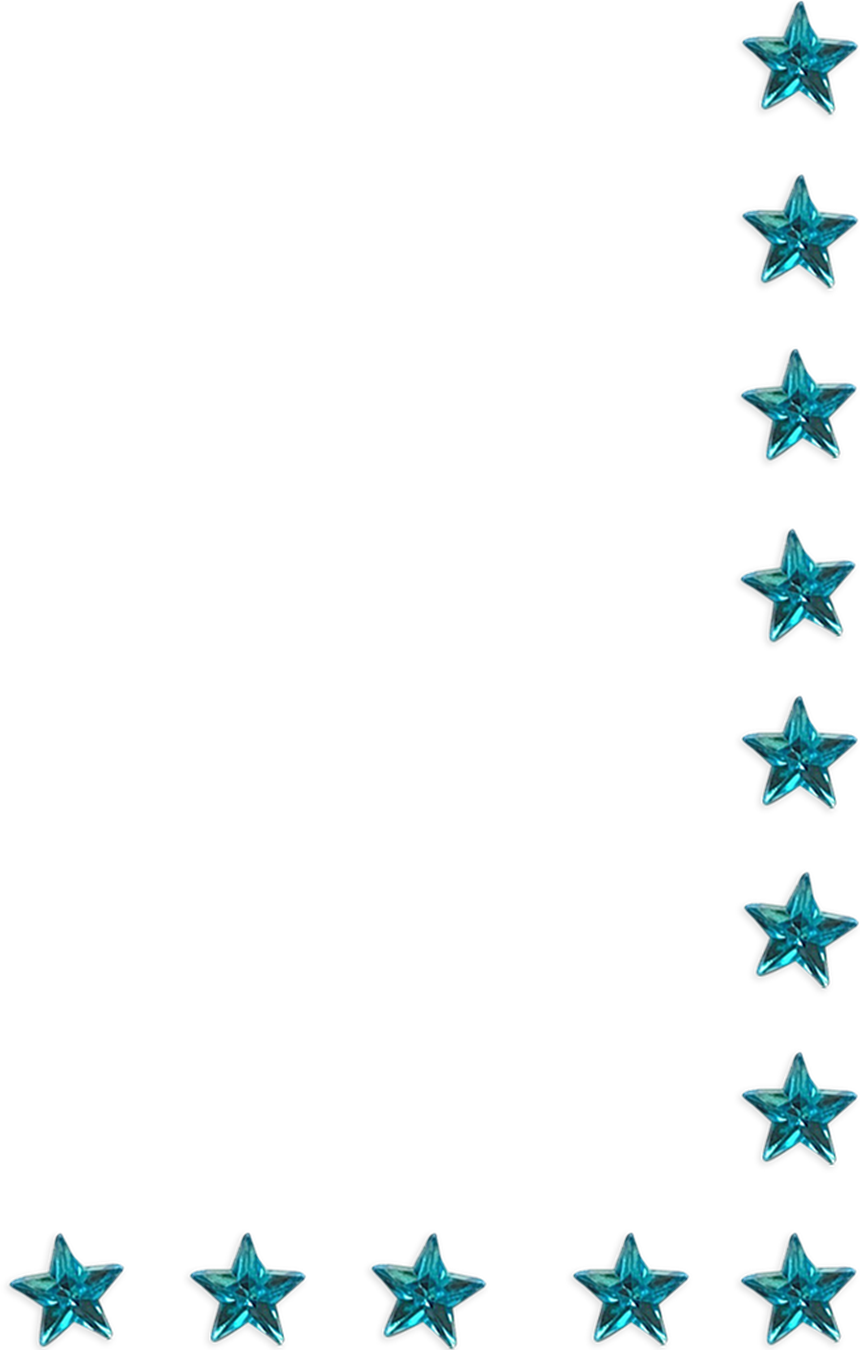 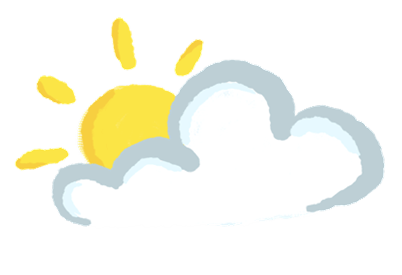 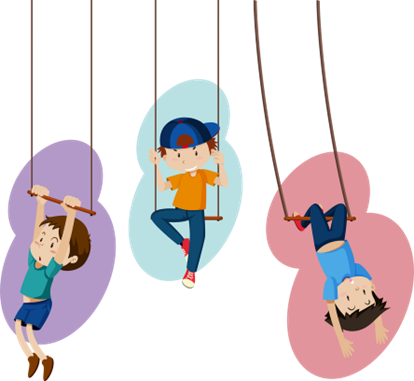 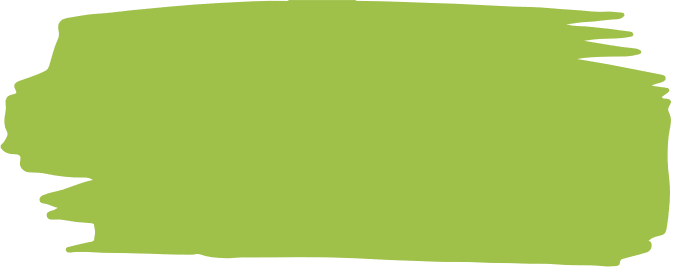 Bài tập 1. (tr.34)
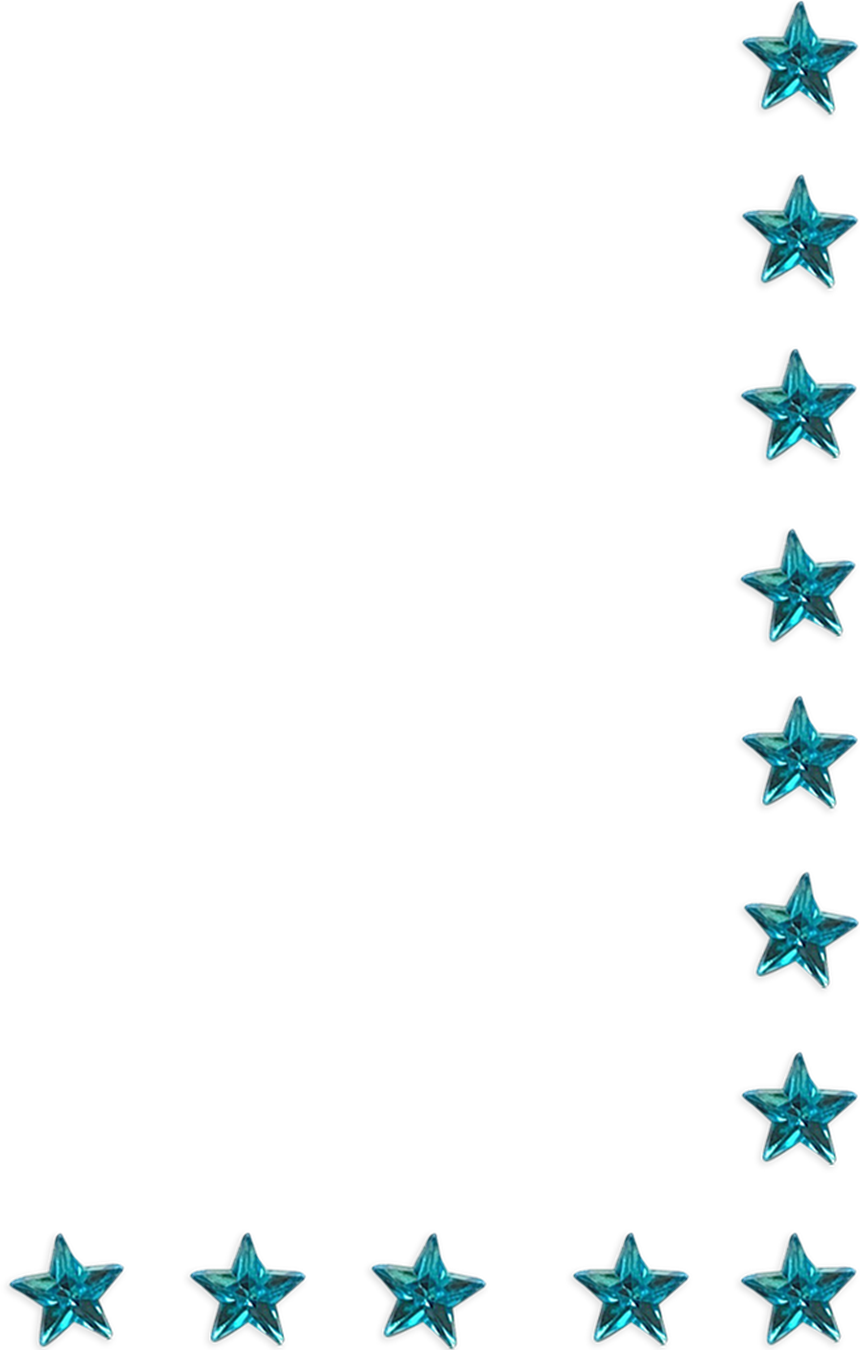 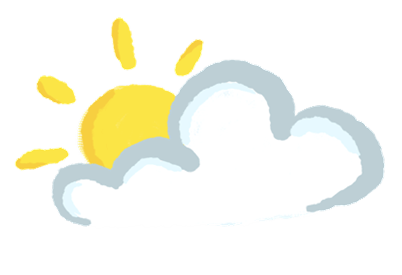 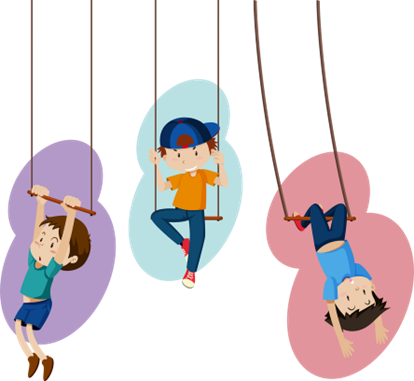 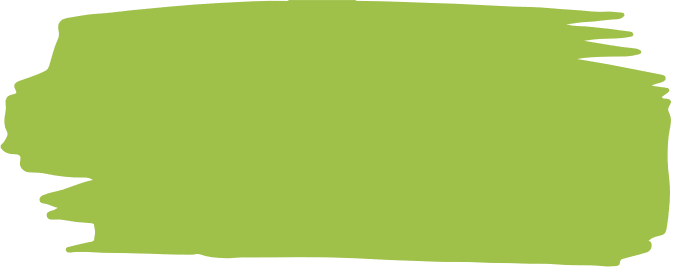 Bài tập 1. (tr.34)
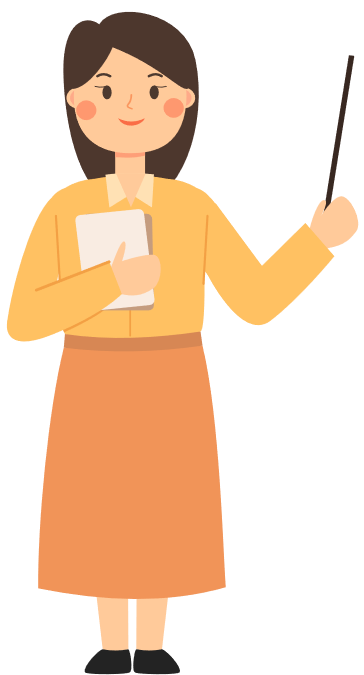 Câu 2. Kẻ bảng theo mẫu sau vào vở và điền thông tin phù hợp.
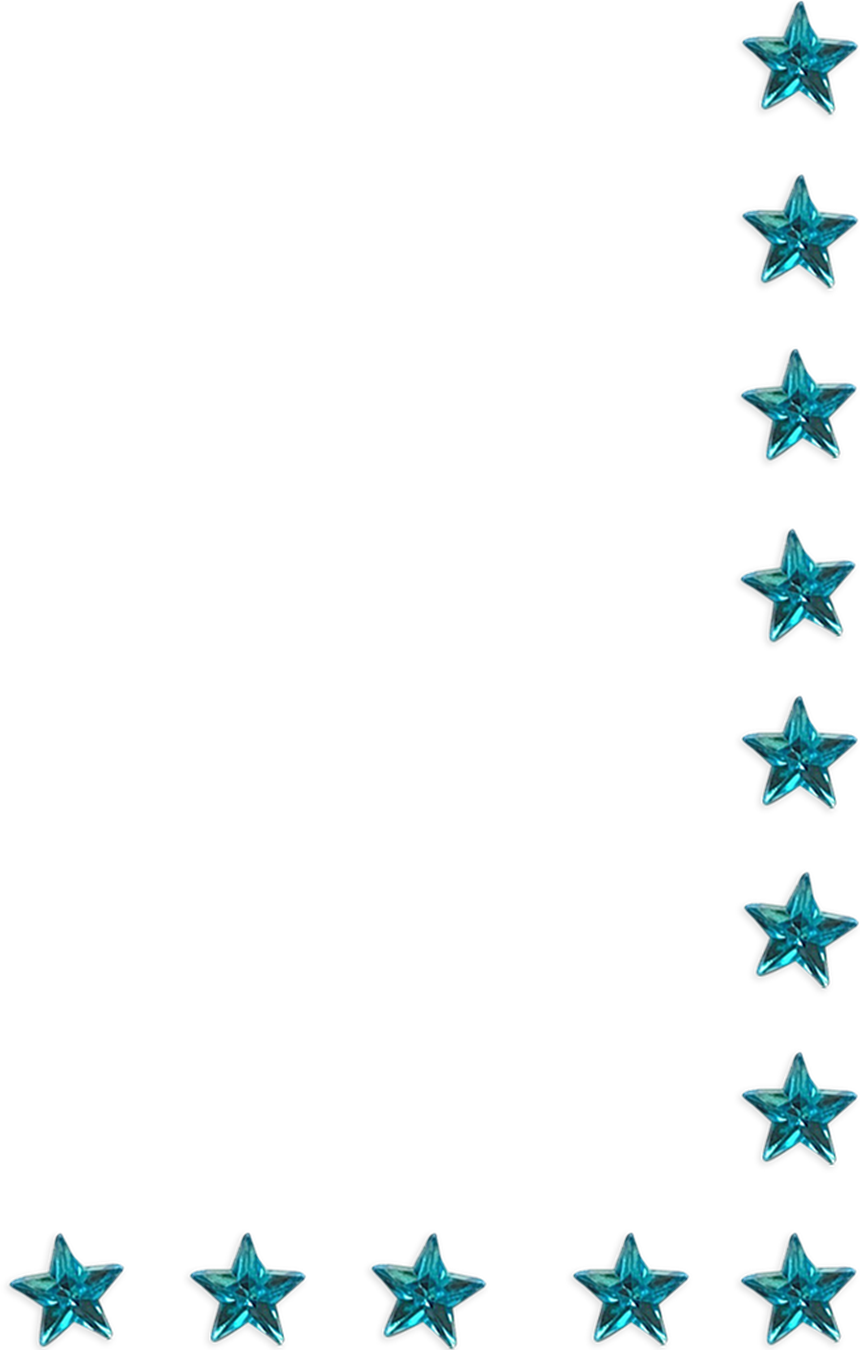 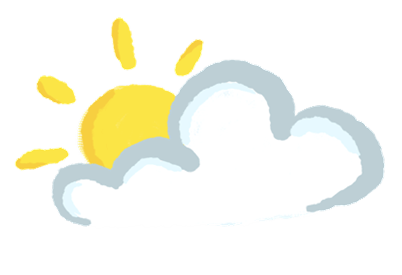 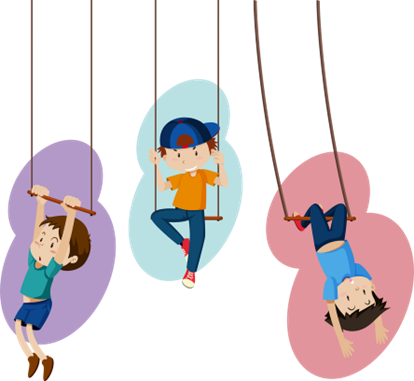 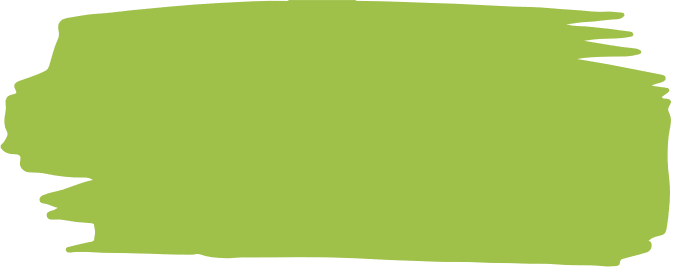 Bài tập 1. (tr.34)
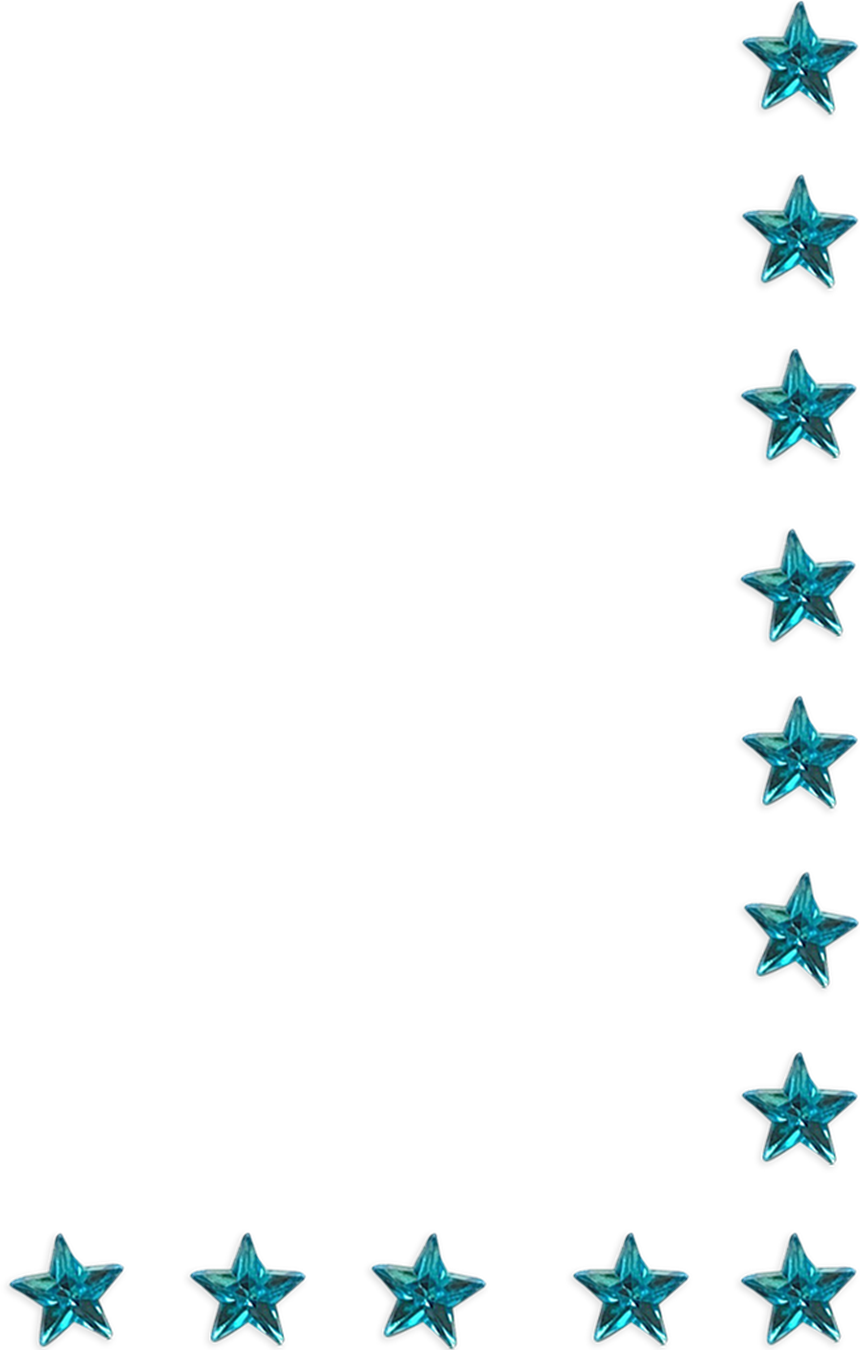 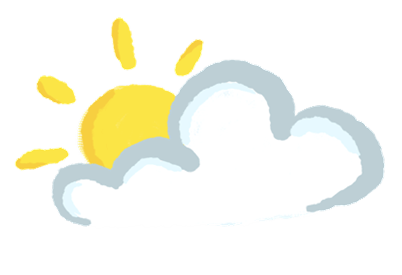 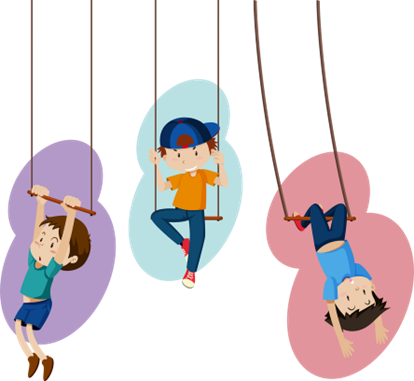 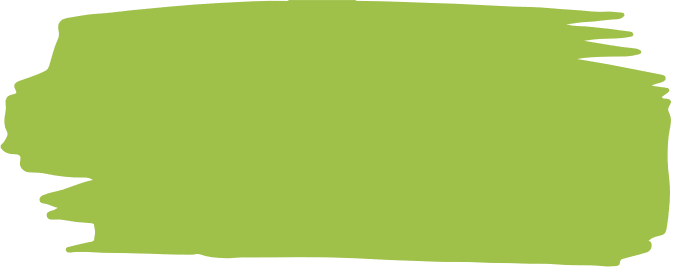 Bài tập 1. (tr.34)
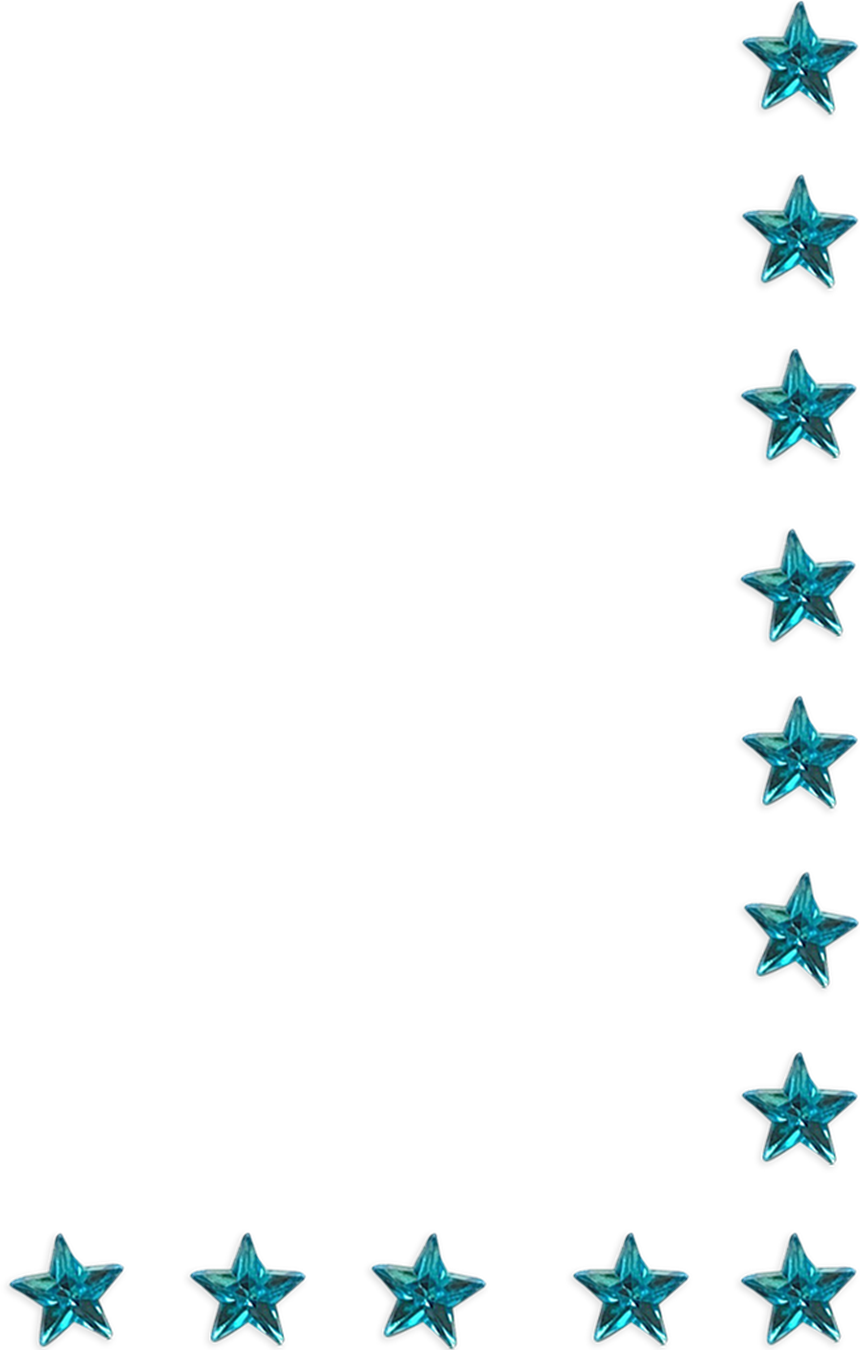 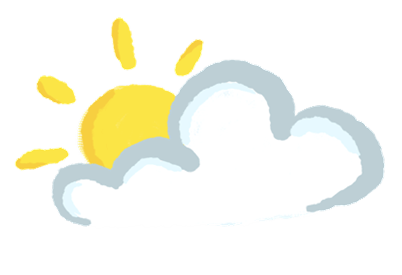 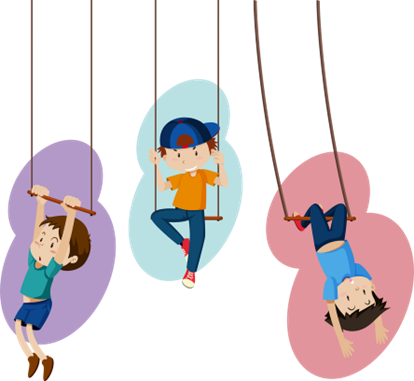 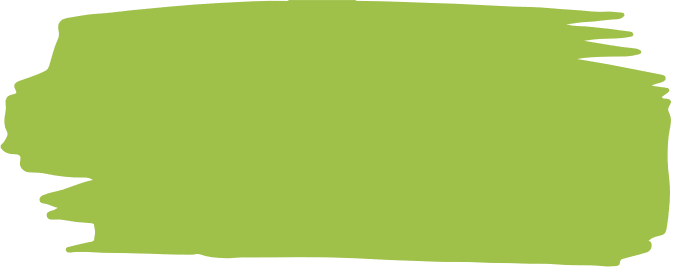 Bài tập 1. (tr.34)
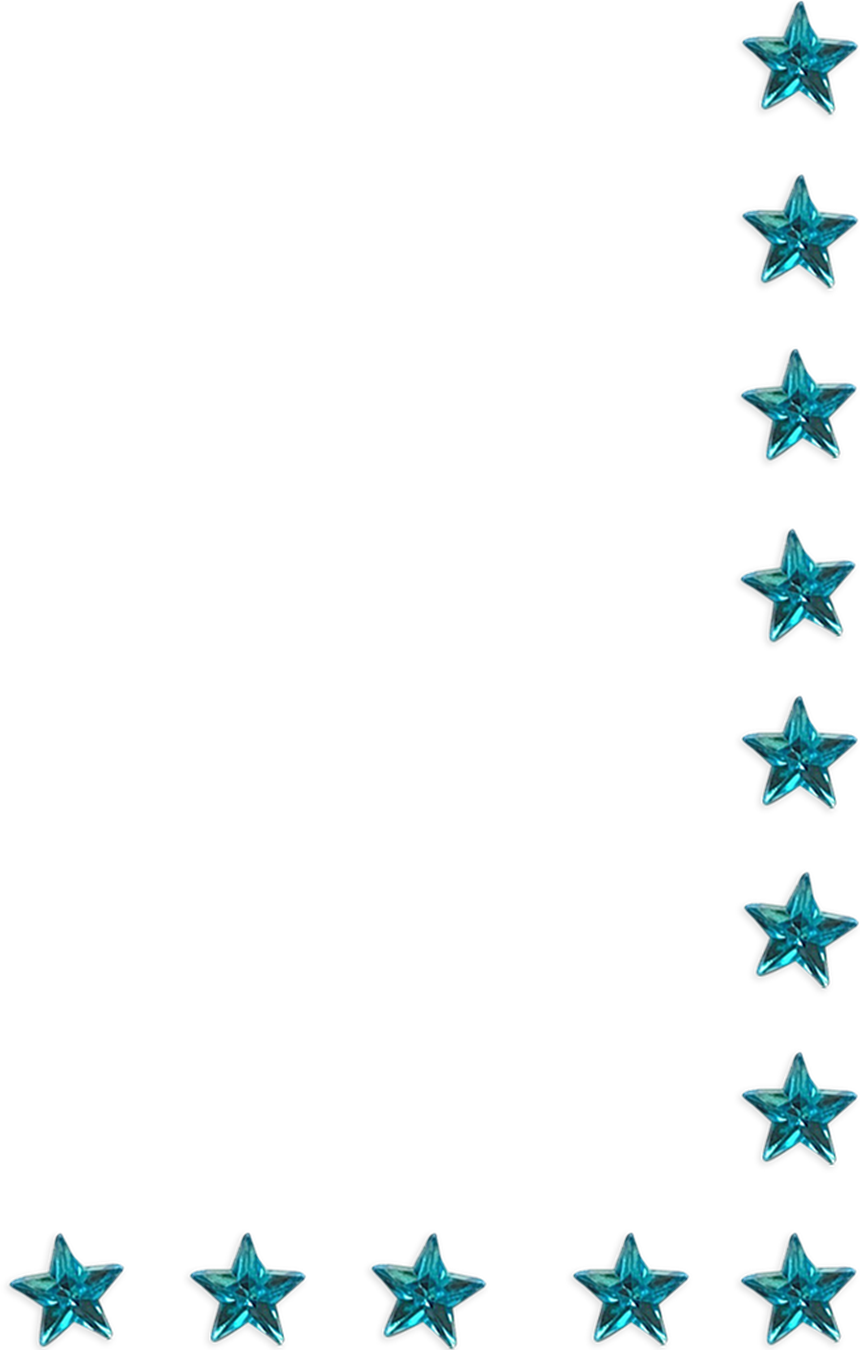 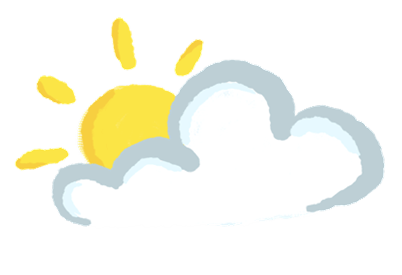 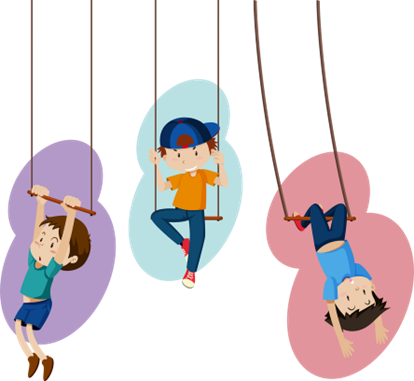 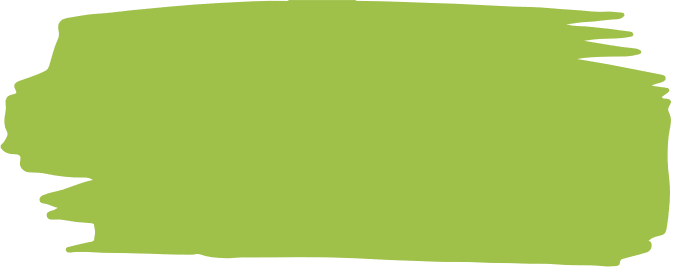 Bài tập 1. (tr.34)
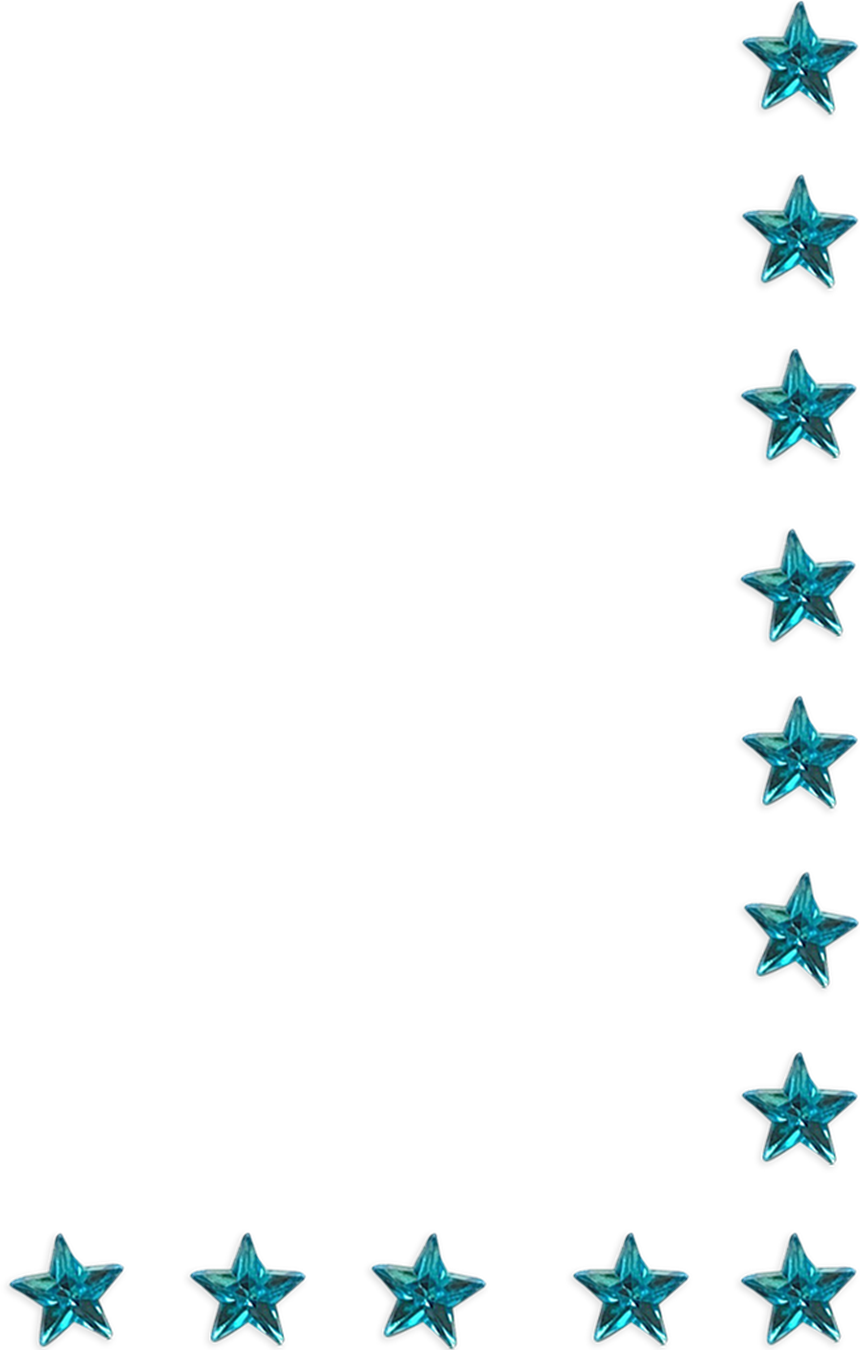 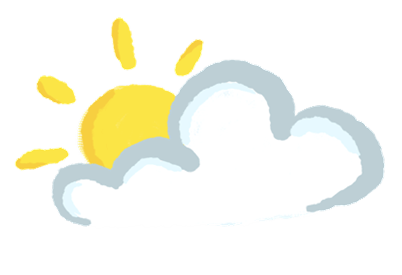 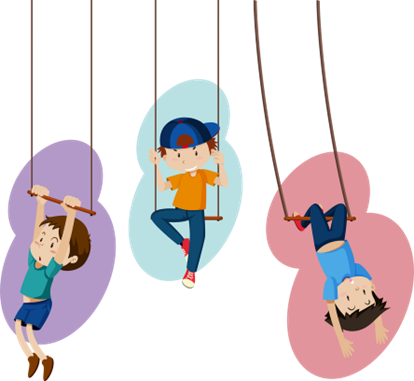 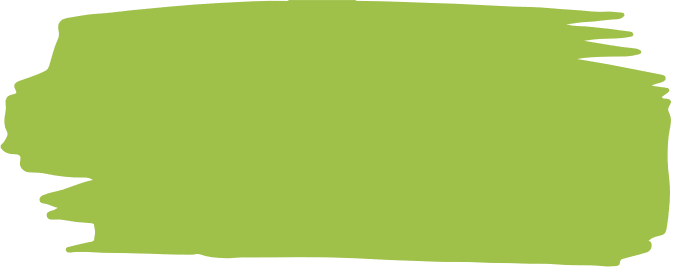 Bài tập 1. (tr.34)
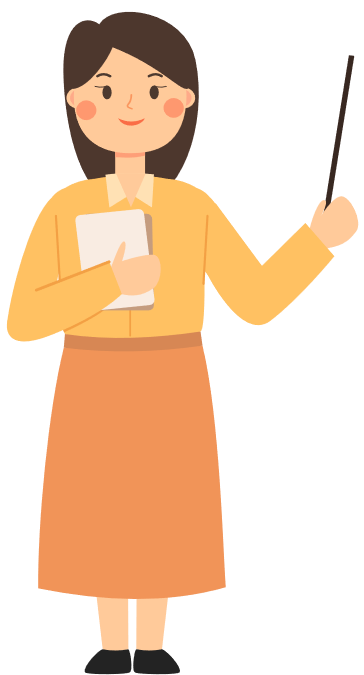 Câu 3. Từ các thông tin ở hai bảng trên, hãy rút ra những đặc điểm cơ bản của văn bản nghị luận.
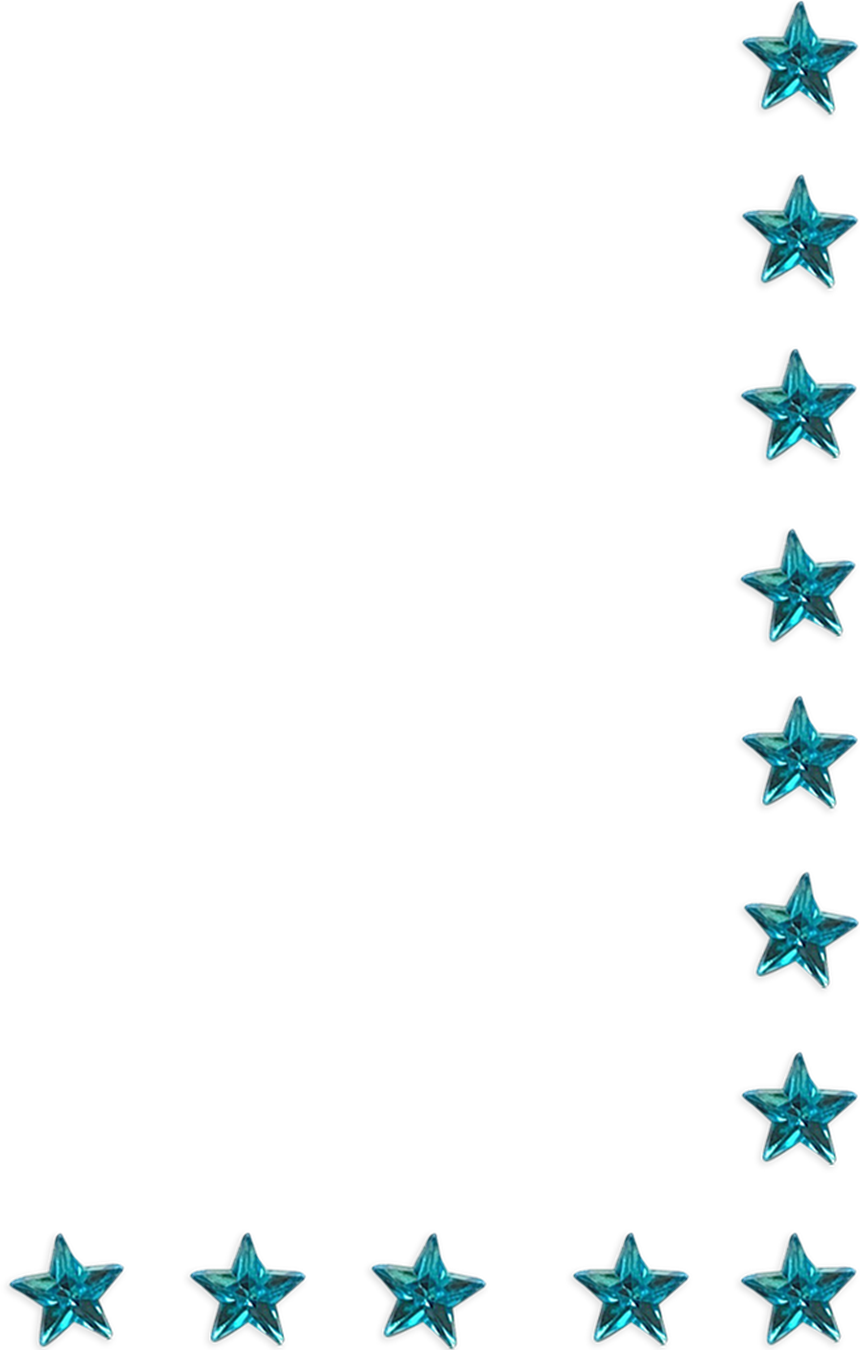 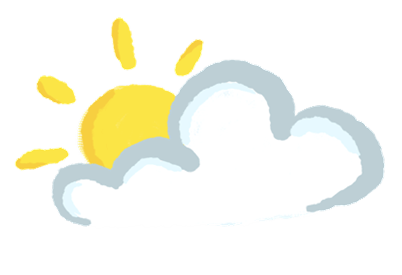 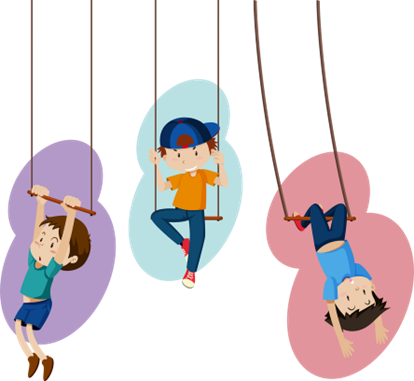 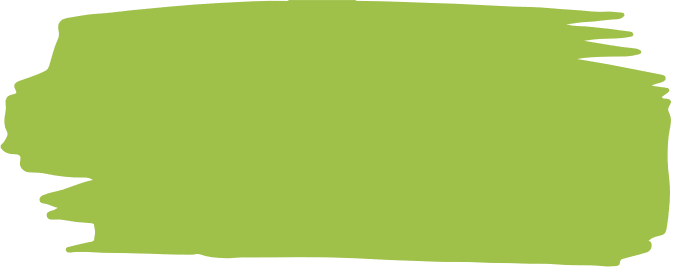 Bài tập 1. (tr.34)
Đặc điểm cơ bản của văn nghị luận:
-Luận điểm là ý kiến thể hiện tư tưởng, quan điểm trong văn nghị luận, là linh hồn của bài viết, nó thống nhất các đoạn văn thành một khối. Do đó, để thuyết phục được người đọc, người nghe thì luận điểm phải đúng đắn, chân thực, đáp ứng được nhu cầu thực tế.
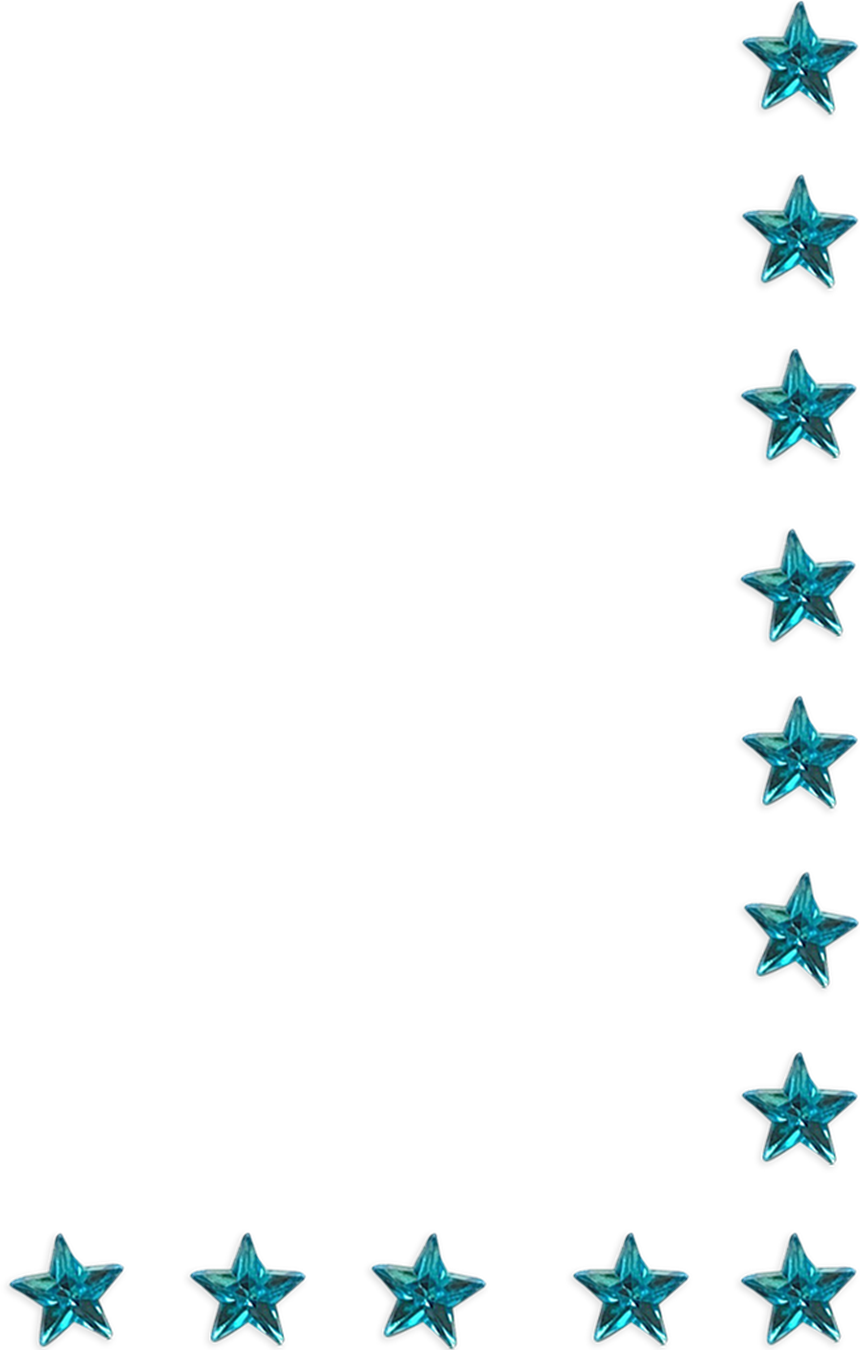 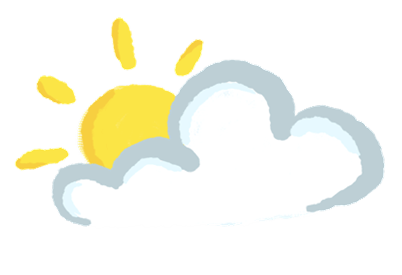 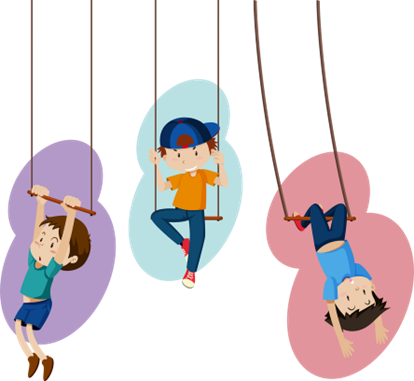 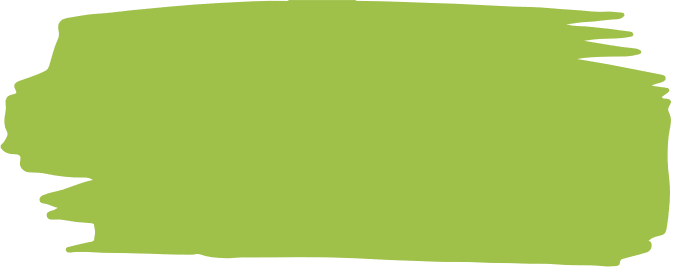 Bài tập 1. (tr.34)
- Luận cứ đóng vai trò làm cơ sở cho luận điểm nêu ra trong bài. Để bài viết và luận điểm có sức thuyết phục, hệ thống luận cứ phải chân thật, đúng đắn, tiêu biểu.
- Lập luận là cách lựa chọn sắp xếp, trình bày luận cứ làm cơ sở cho luận điểm. Lập luận phải chặt chẽ, hợp lý thì bài văn mới có sức thuyết phục.
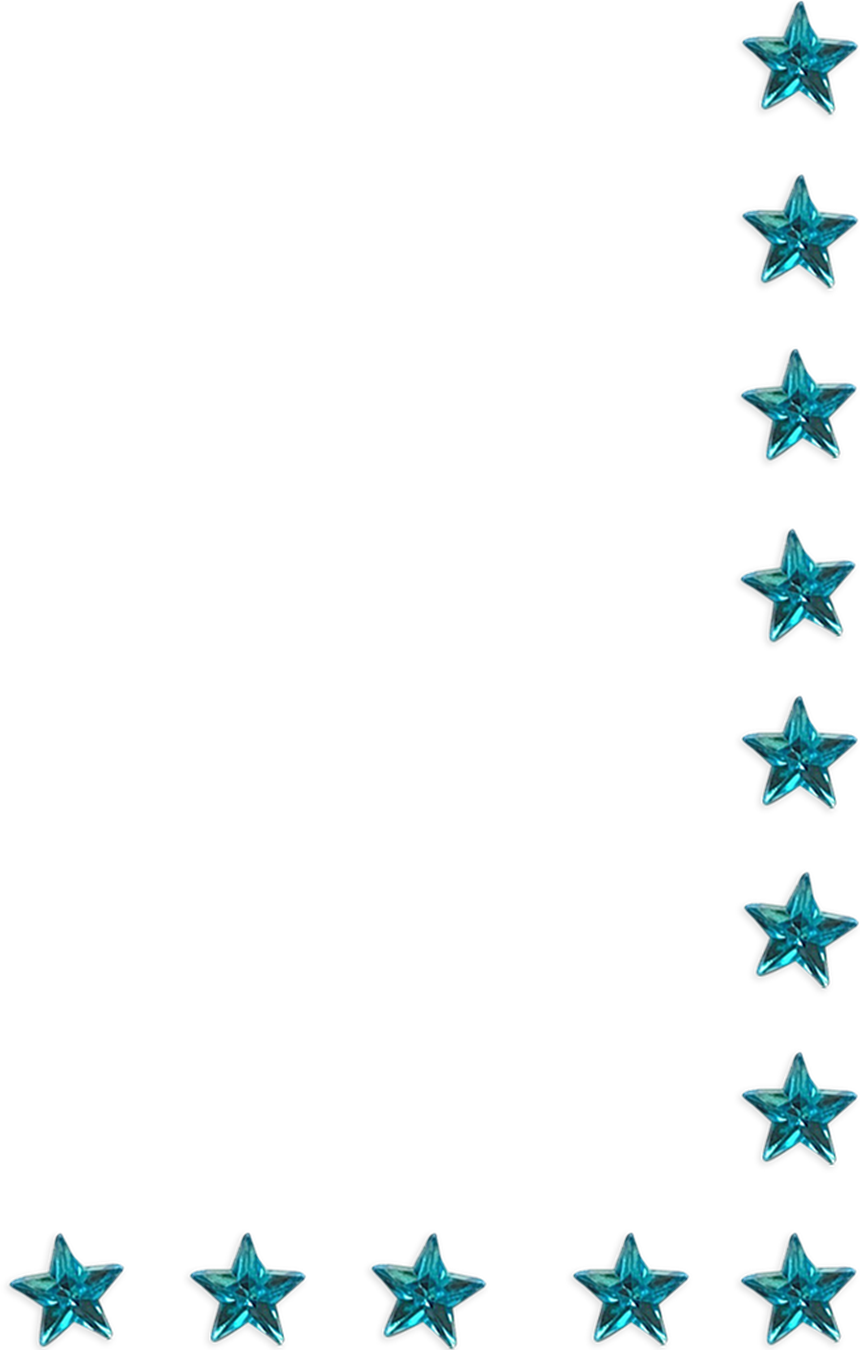 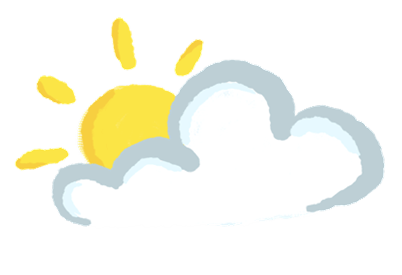 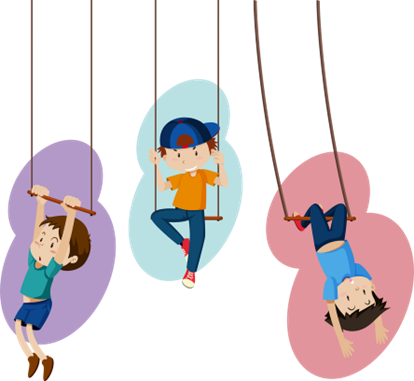 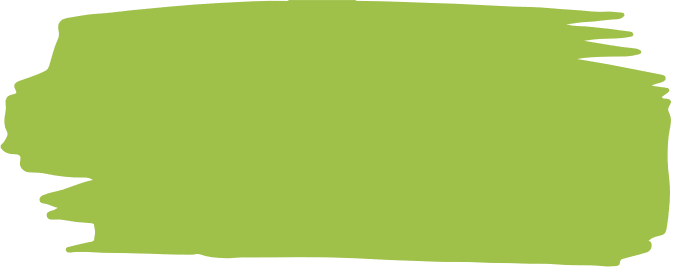 Bài tập 1. (tr.34)
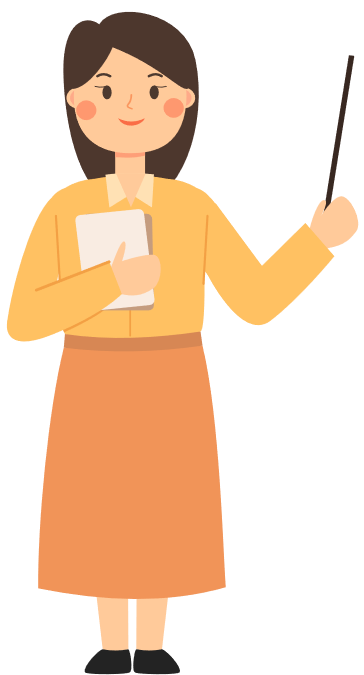 Câu 4. Nêu những điểm giống và khác nhau trong cách sử dụng bằng chứng ở hai văn bản “Hịch tướng sĩ” và “Tinh thần yêu nước của nhân dân ta”.
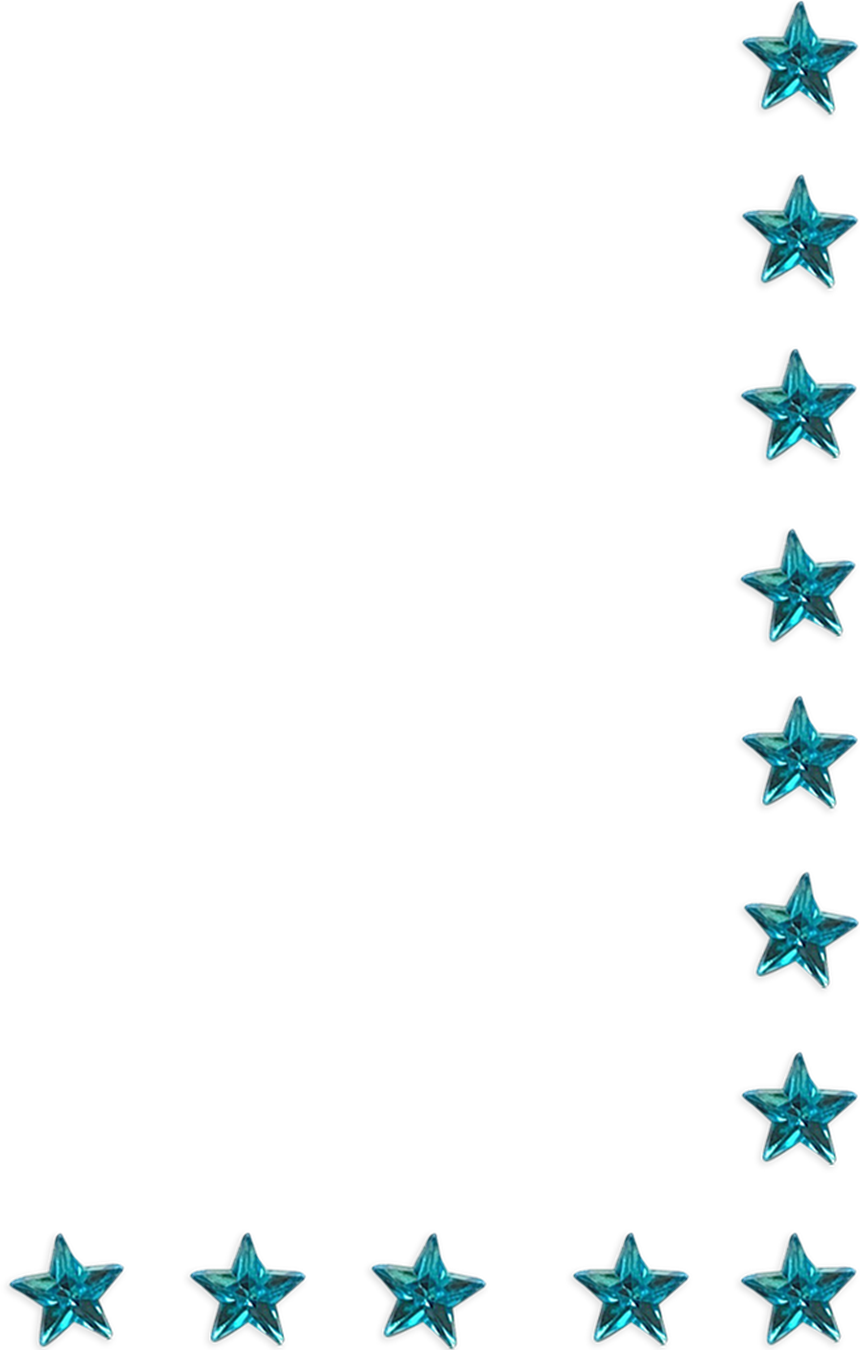 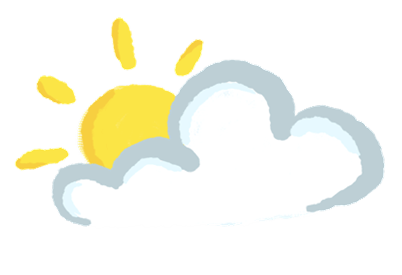 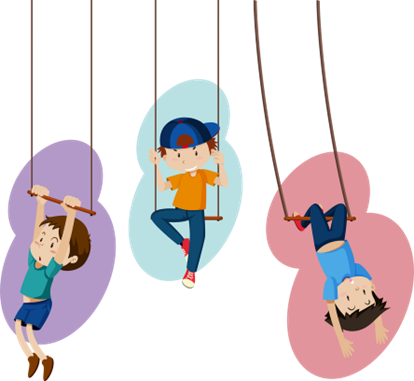 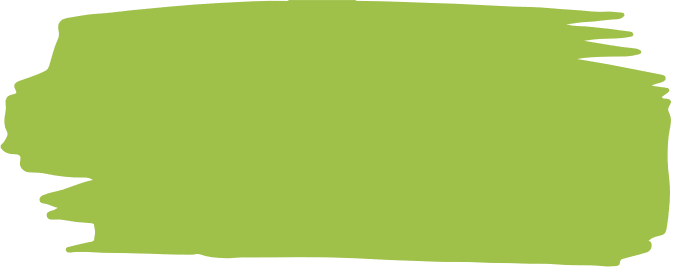 Bài tập 1. (tr.34)
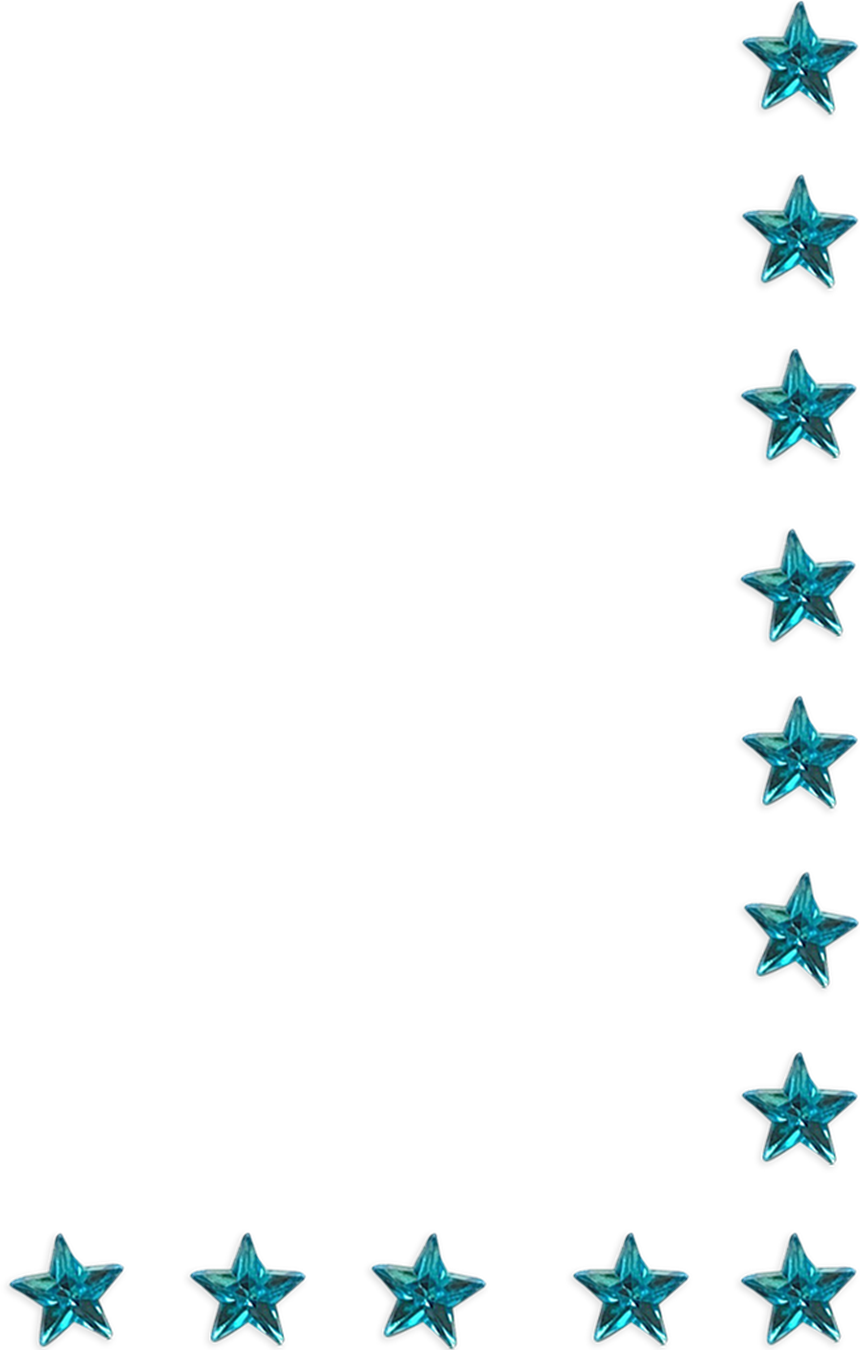 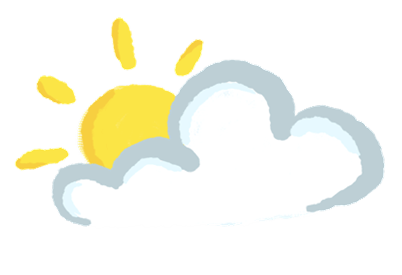 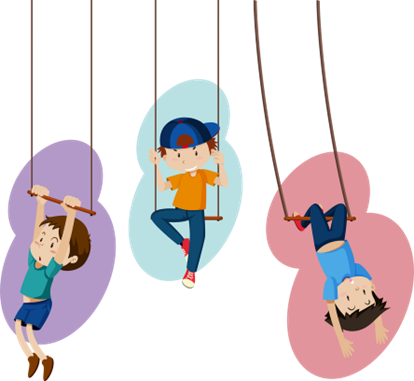 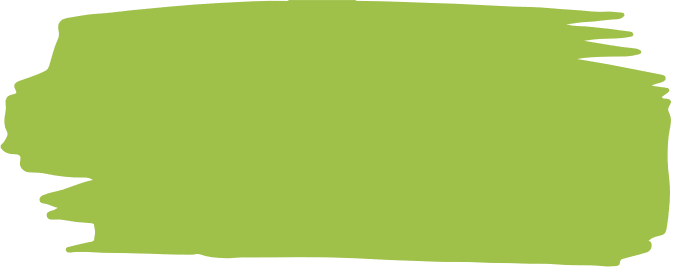 Bài tập 1. (tr.34)
Câu 5. Tìm đọc một văn bản nghị luận bàn về xã hội, ghi vào vở luận đề, các luận điểm, các kiểu đoạn văn được sử dụng ở văn bản đó.
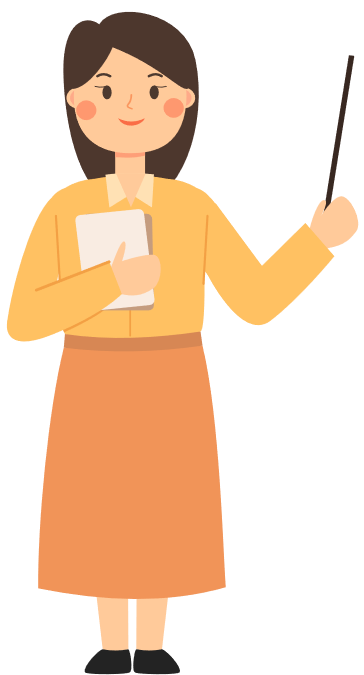 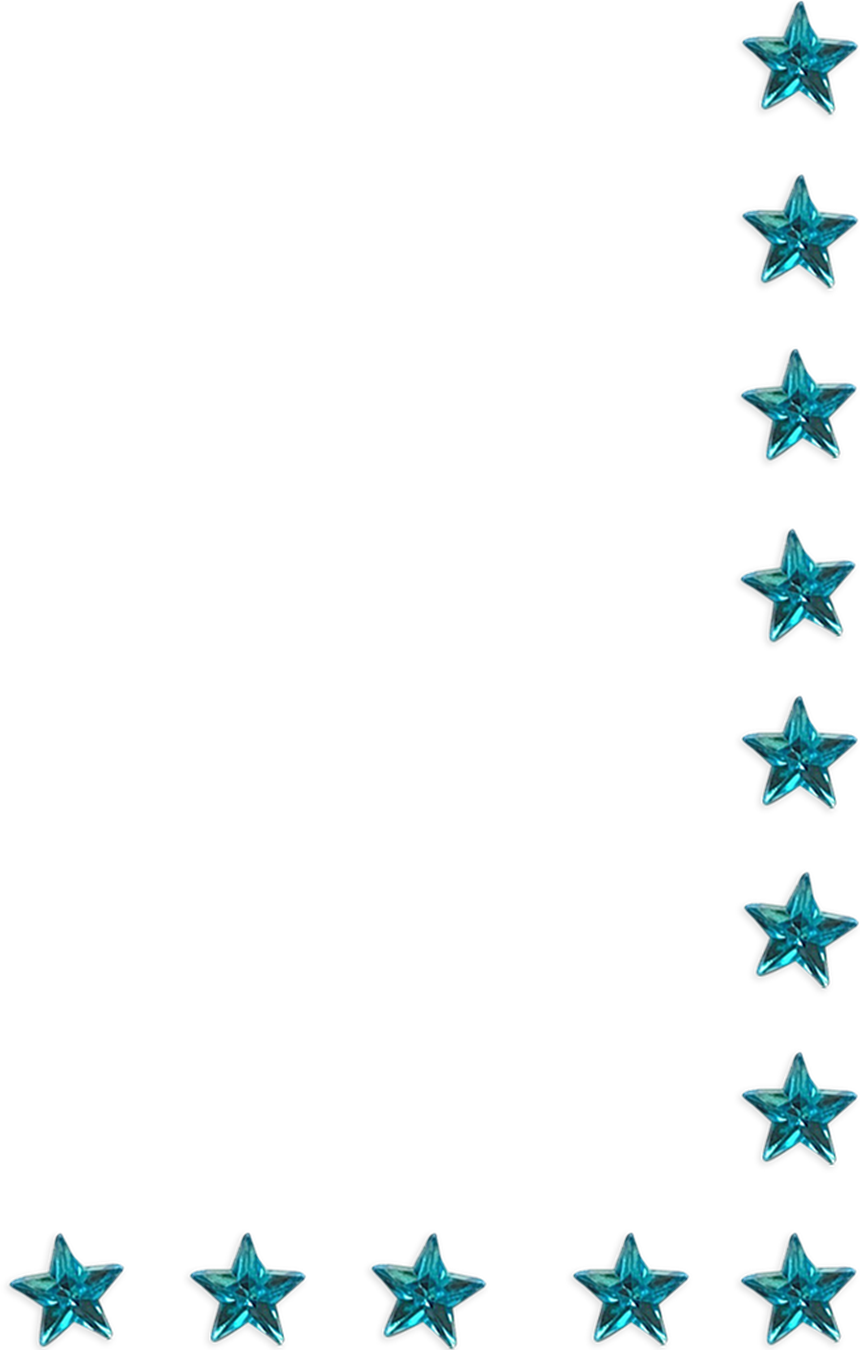 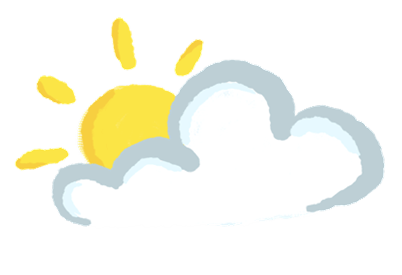 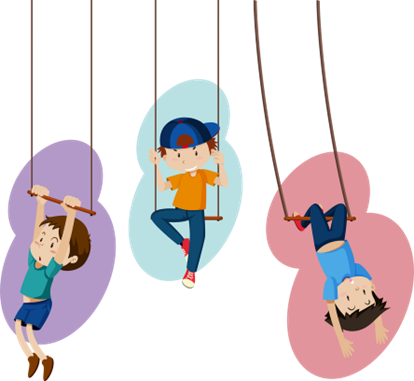 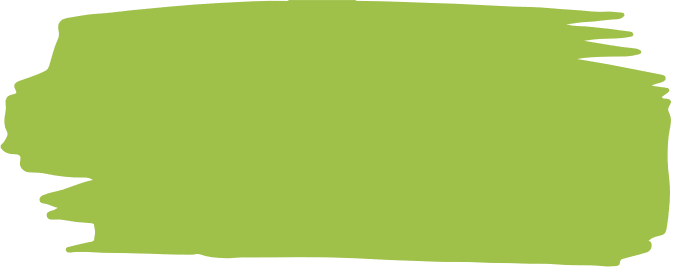 Bài tập 1. (tr.34)
Văn bản:            
  Ngày nay, khi xã hội phát triển, đời sống được nâng cao, có rất nhiều bạn trẻ sa vào lối sống xa hoa, hòa nhoáng. Sống như vậy một phần là bởi các bạn chưa hiểu hết được ý nghĩa của lối sống giản dị. 
Vậy sống giản dị có ý nghĩa như thế nào? Lối sống giản dị là một trongnhững đức tính tốt đẹp của con người Việt Nam, ông cha ta thường nhắc nhở con cháu  “Tốt gỗ hơn tốt nước sơn”. Nó là một trong những thước đo  để đánh giá phẩn chất lối sống của mỗi người. Giản dị giúp ta tiết kiệm được thời gian.
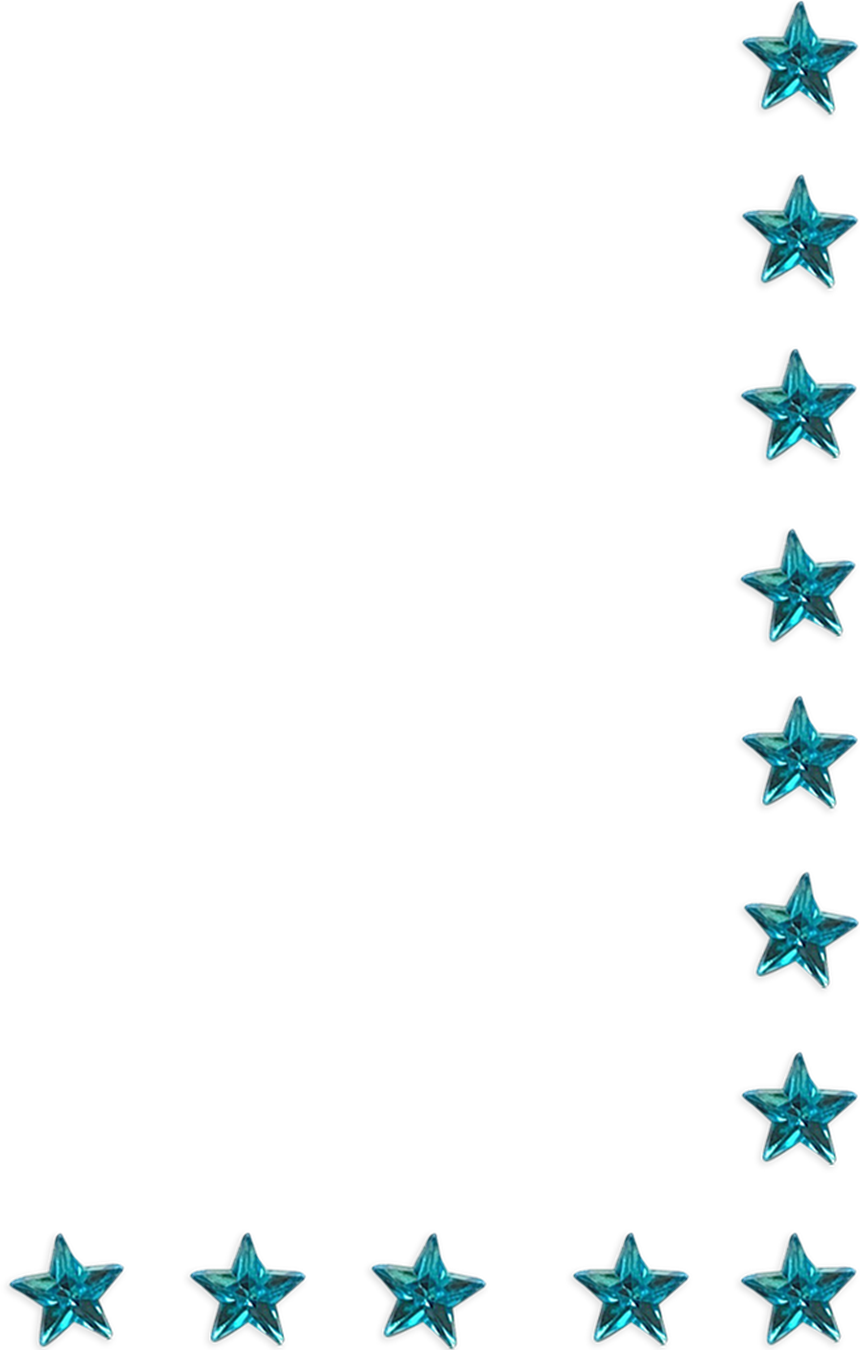 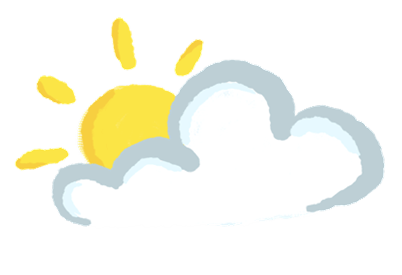 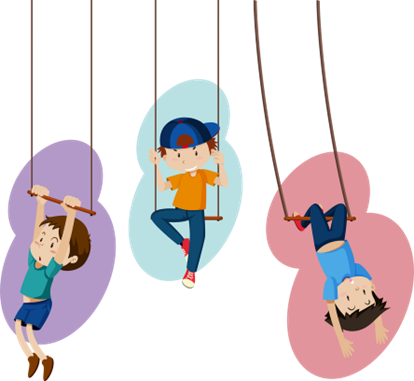 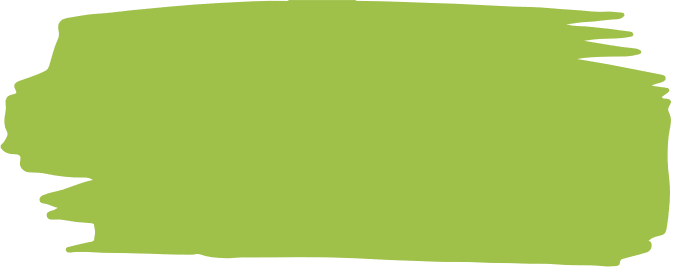 Bài tập 1. (tr.34)
Ta sẽ không mất thời gian vào những việc làm vô bổ để từ đó dành thời gian vào làm những việc có ích như học tập, chơi thể thao, tham gia các hoạt động xã hội, làm việc…Và như thế có nghĩa là giản dị chính là chiếc chìa khóa để mở cánh cửa của sự thành công, là con đường biến ước mơ thành hiện thực. Người sống giản dị dễ dàng hòa nhập với mọi người xung quanh, nhờ vậy được mọi người yêu quý, từ đó xây dựng một cuộc sống tốt đẹp.
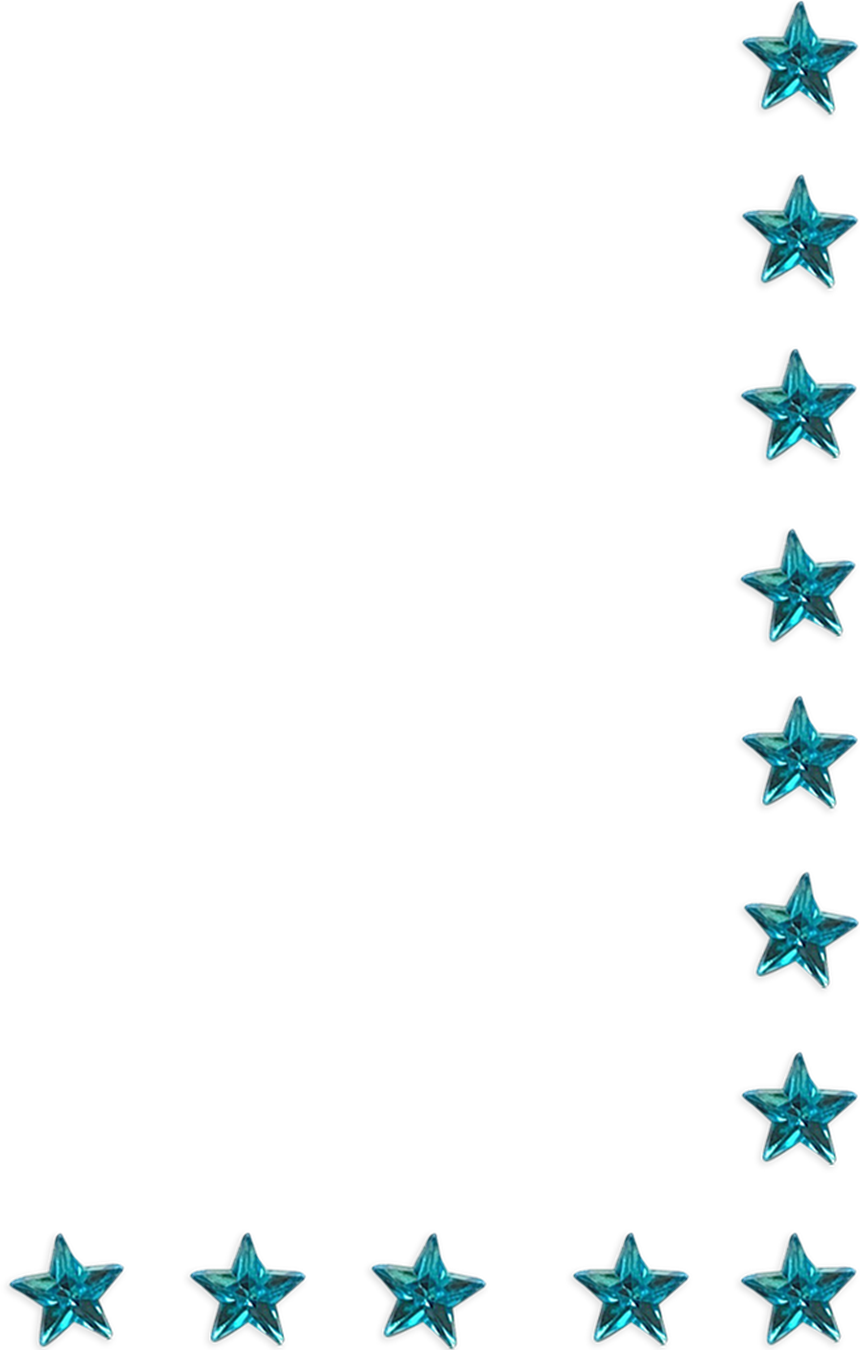 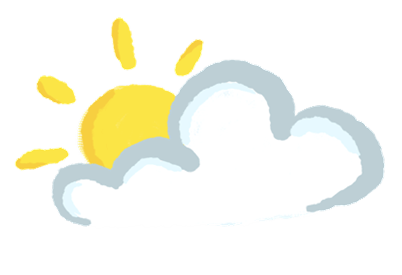 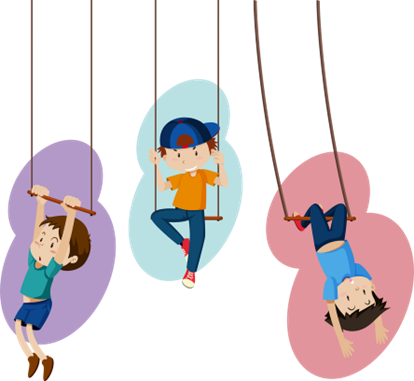 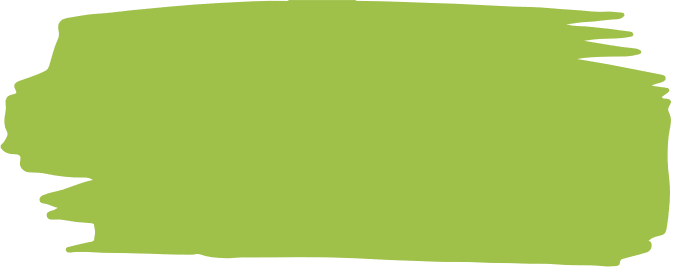 Bài tập 1. (tr.34)
Ngược lại những người sống xa hoa, lãng phí sẽ bị mội người khinh ghét, coi thường. Và điều đó thì thật tệ hại. Trong cuộc sống có rất nhiều người sống giản dị . Song có lẽ Chủ tịch HCM chính là tấm gương sáng ngời nhất về sự giản dị mà chúng ta cần noi theo. Ở Bác có sự nhất quán giữa cuộc đời hoạt động chính trị lay trời chuyển đất với đời sống vô cùng giản dị. Sự giản dị của Bác không chỉ thể hiện ở cách ăn mặc mà thể hiện cả trong lời nói, trong quan hệ với mọi người.  Nét đẹp ấy trong con người Bác thật khiến ta cảm phục. Và quả không sai khi Ang-ghen cho rằng :”Hành trang quý giá nhất của đời người chính là sự khiêm tốn và giản dị”. Giản dị là điều vô cùng quan trọng trong cuộc sống.
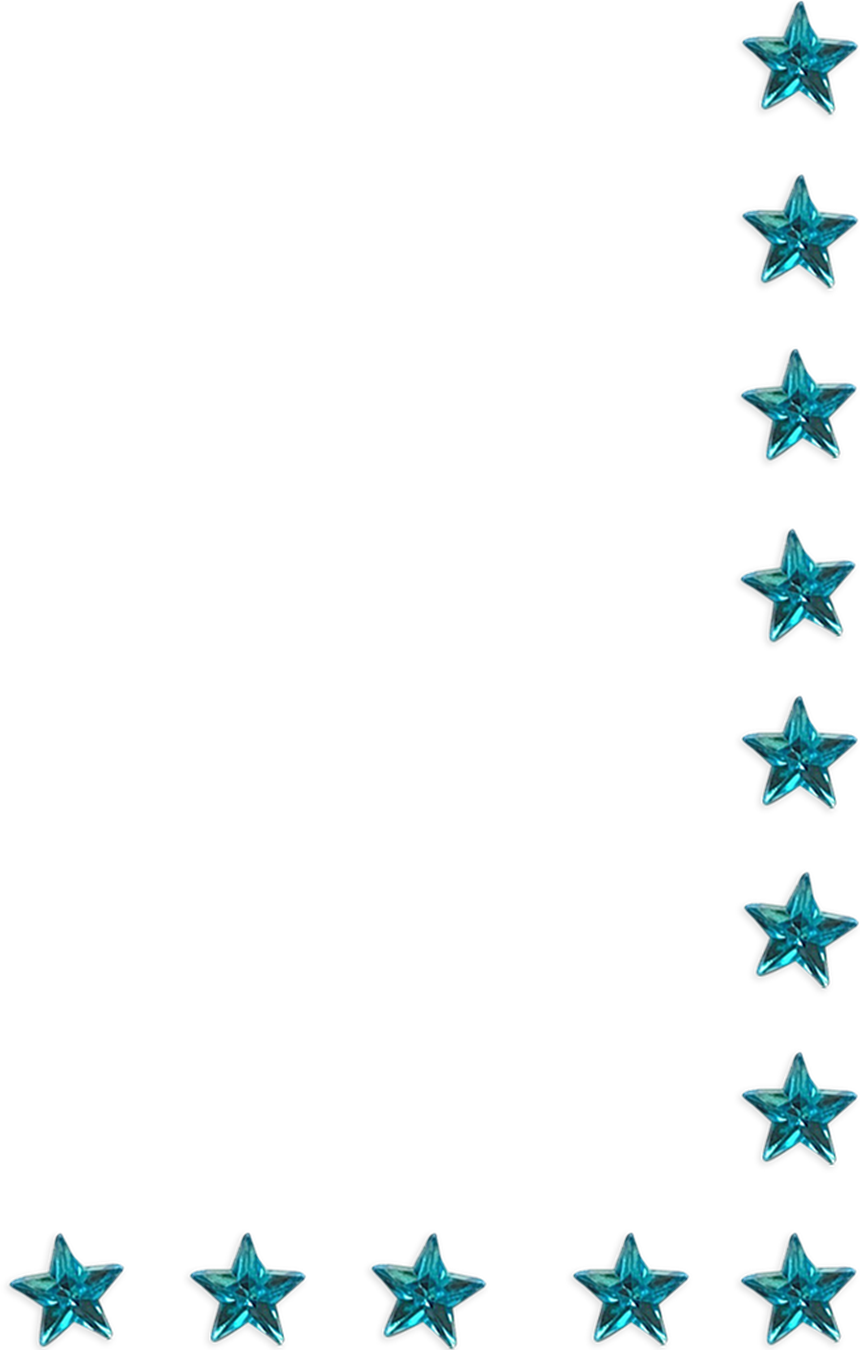 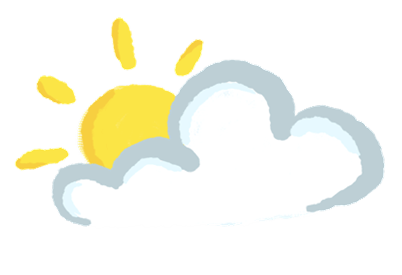 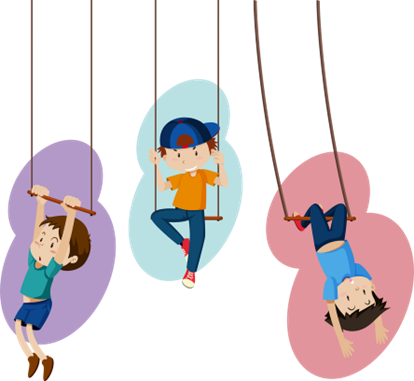 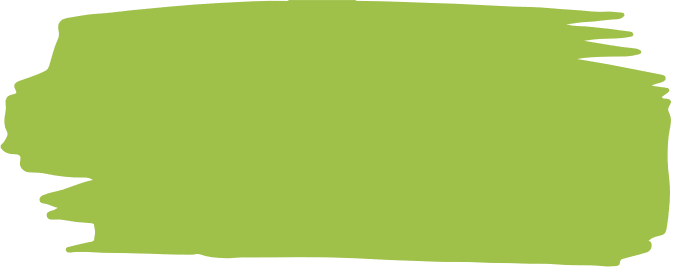 Bài tập 1. (tr.34)
Hiểu được điều đó, chúng ta hãy rèn luyện cho mình đức tính giản dị trong đời sống hằng ngày đồng thời phải có bản lĩnh, nghị lực vượt qua mọi cám dỗ tầm thường. Là học sinh, trong môi trường học đường, chúng ta nên ăn mặc giản dị, gọn gàng, ăn tiêu tiết kiệm để phù hợp với môi trường học đường từ đó hình thành cho mình lối sống chuẩn mực.
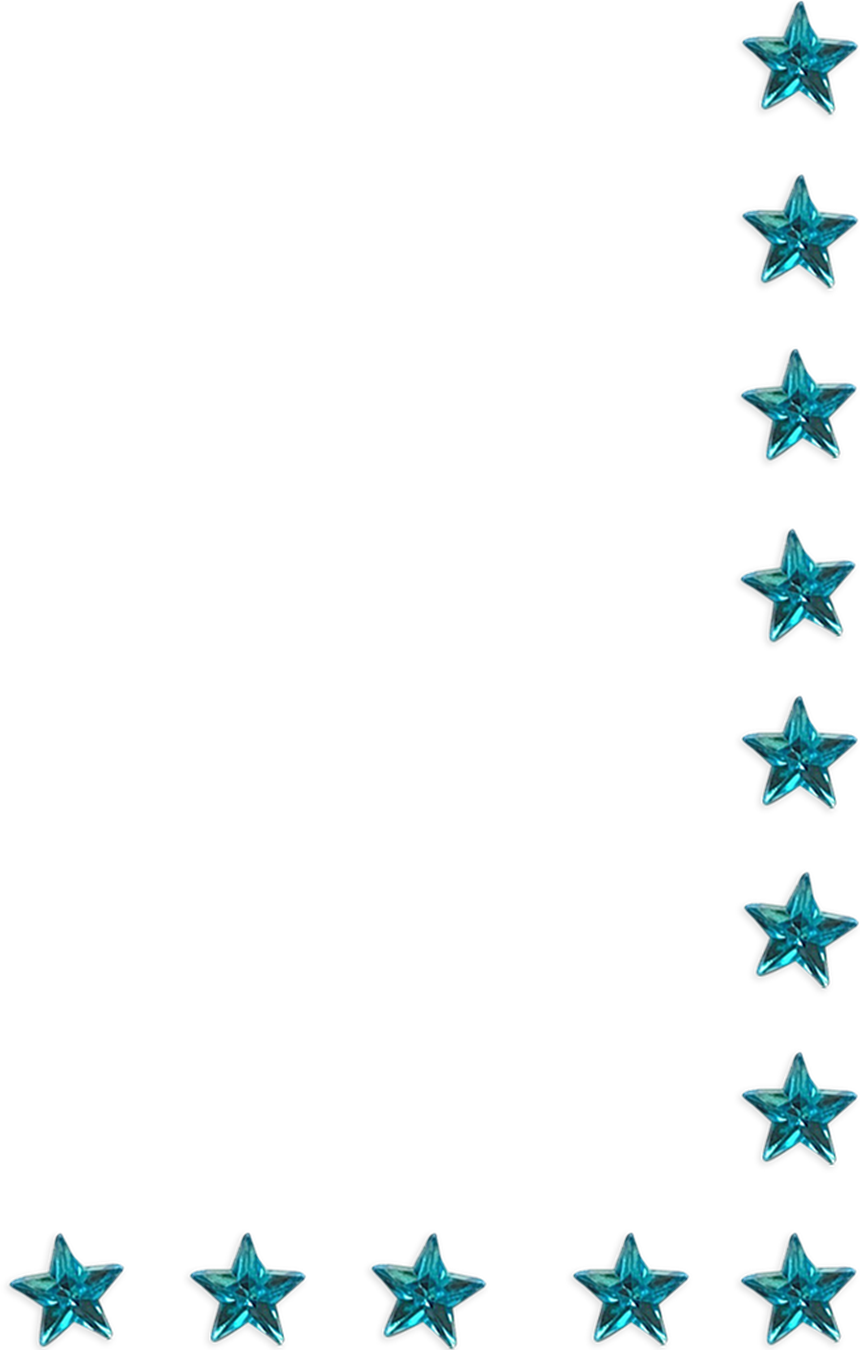 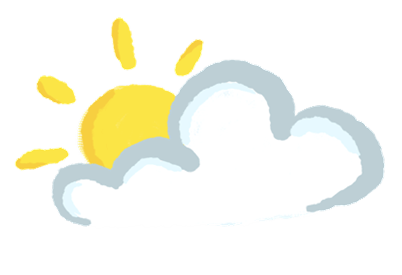 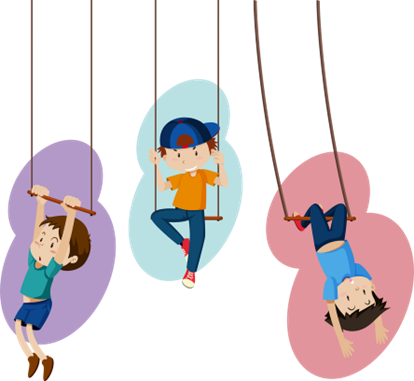 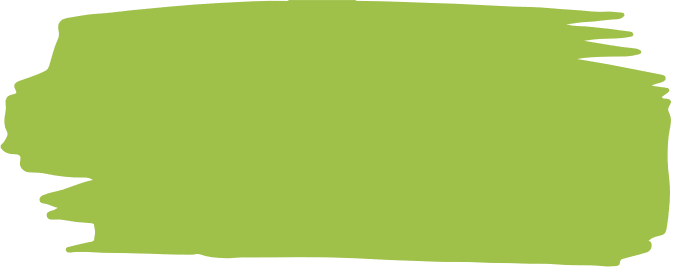 Bài tập 1. (tr.34)
* Xác định luận đề, luận điểm:
- Luận đề: Đức tính giản dị
- Luận điểm:
Vậy sống giản dị có ý nghĩa như thế nào?
Giản dị là điều vô cùng quan trọng trong cuộc sống.
- Kiểu đoạn văn: diễn dịch và quy nạp
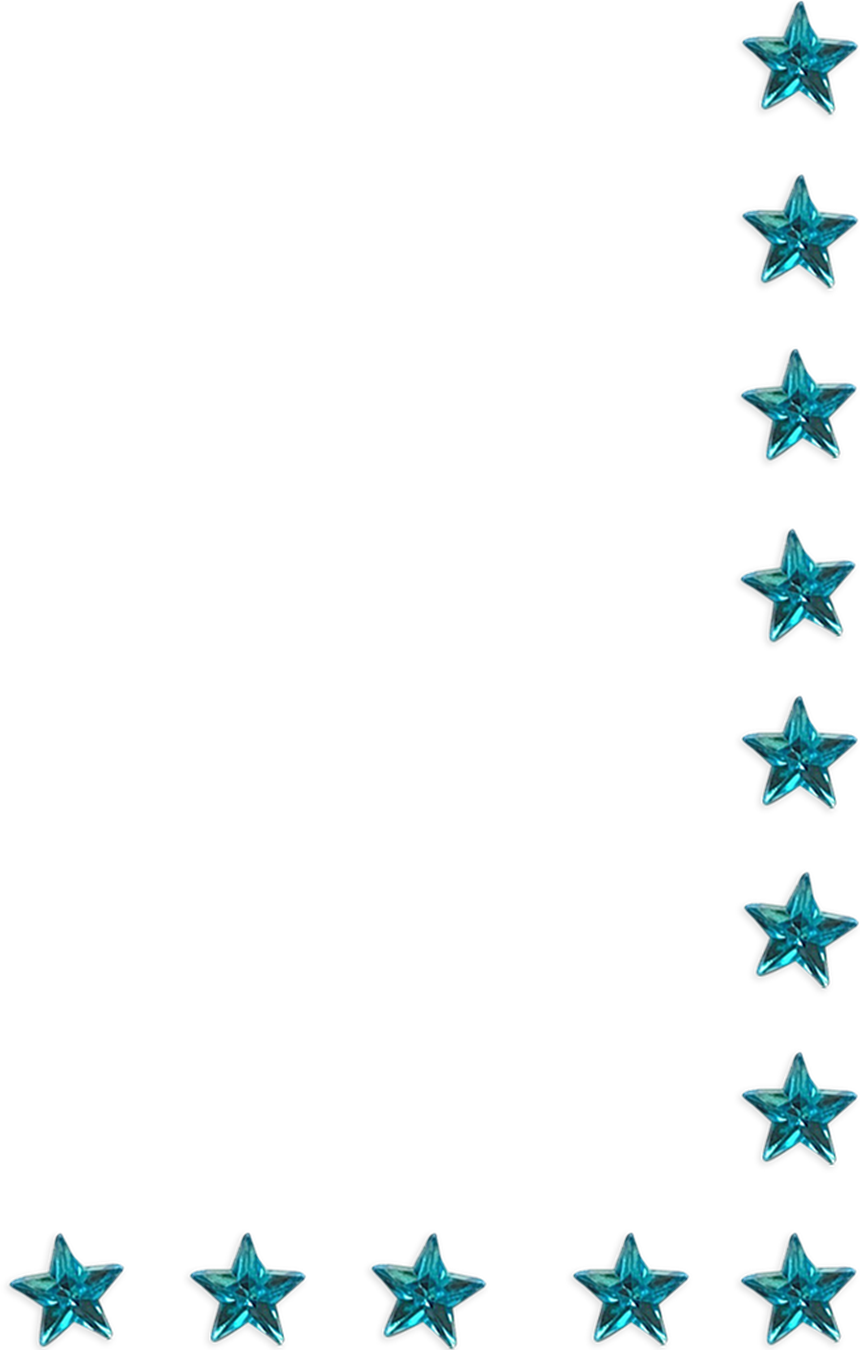 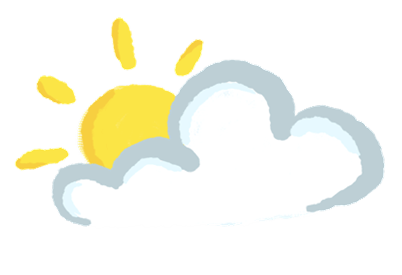 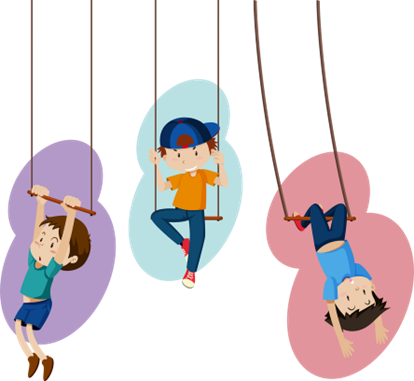 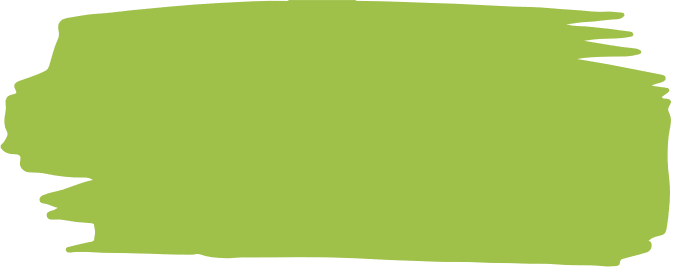 Bài tập 1. (tr.34)
Mẫu bài 2
                Tục ngữ Việt Nam có câu: “Có công mài sắt có ngày nên kim”. Câu tục ngữ đã cho ta nhận ra rằng lòng kiên trì sự nhẫn lại có vai trò rất lớn với cuộc sống của con người.
	 Đúng như vậy, kiên trì và nhẫn nại là một trong những thước đo để đánh giá đạo đức, phẩm chất, nhân cách và lối sống của mỗi người. Nó giúp chúng ta hoàn thiện bản thân mình hơn. Hơn thế nữa cuộc sống của chúng ta là muôn vàn những khó khăn thử thách. Nếu chúng ta không có lòng kiên trì và sự nhẫn nại chắc chắn chúng ta không thể vượt qua được những thử thách, khó khăn ấy để tiến đến thành công.
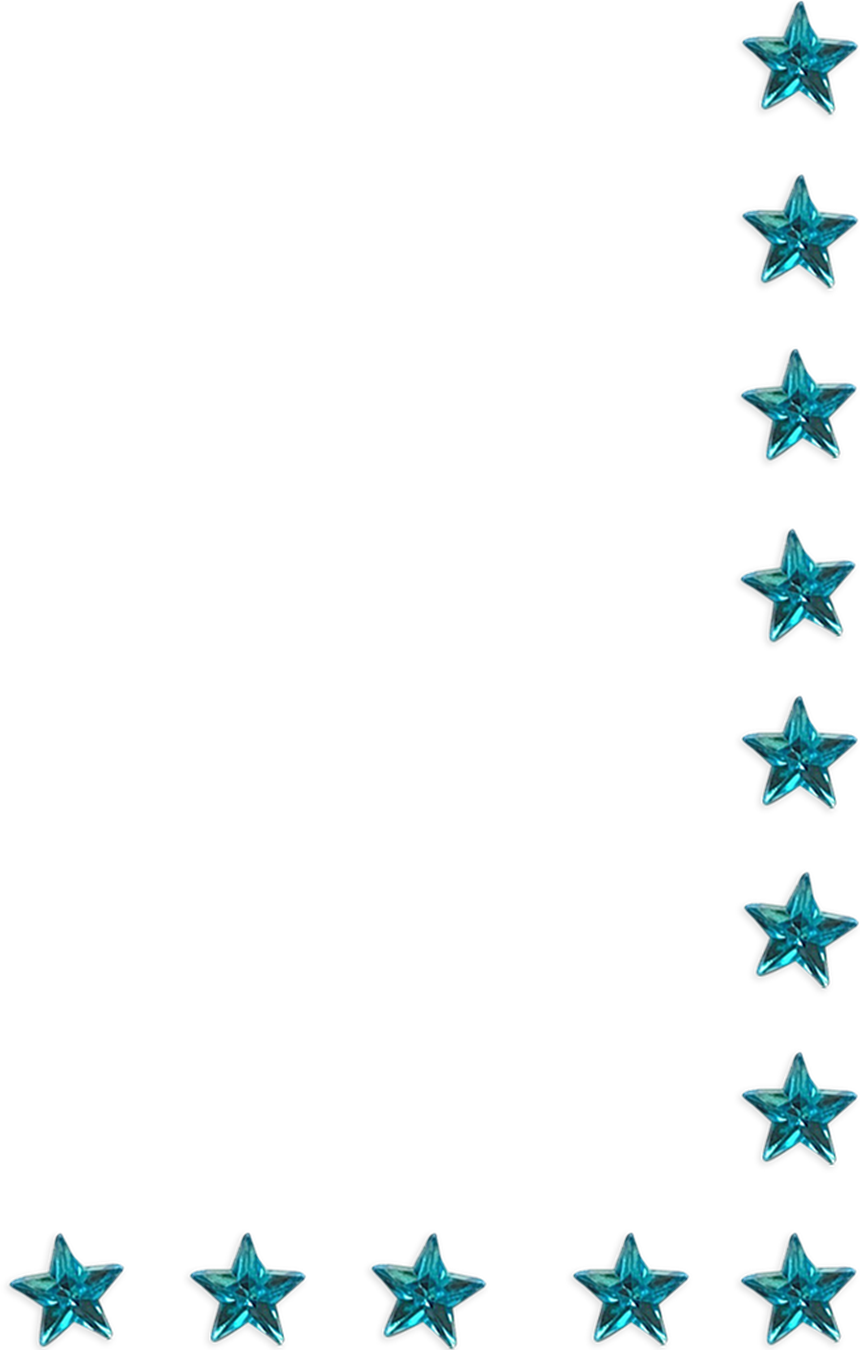 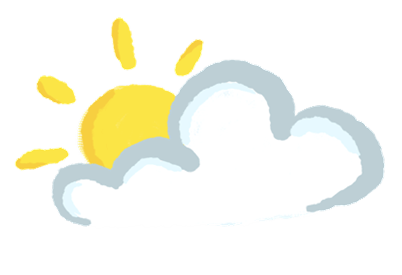 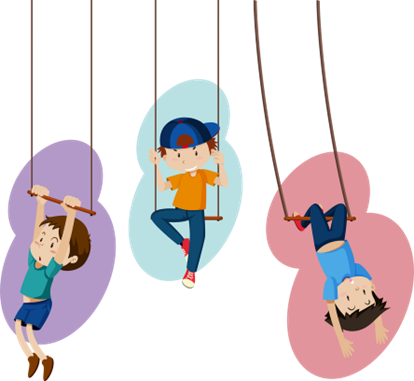 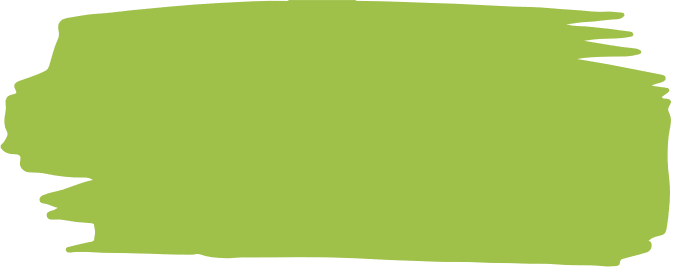 Bài tập 1. (tr.34)
Kiên trì, nhẫn nại giúp con người tôi rèn luyện ý chí, nghị lực từ đó không dễ dàng bị vấp ngã, làm cho con người trở nên bản lĩnh hơn, không sợ hãi hay lùi bước trước những khó khăn có thể xảy đến trong cuộc sống. Thật không quá khi nói rằng lòng kiên trì, sự nhẫn nại là một trong những chiếc chìa khóa để mở cánh cửa của sự thành công là con đường biến ước mơ thành hiện thực. Thử nghĩ mà xem nếu bạn là một  người có lòng kiên trì  chắc chắn bạn sẽ được mọi người yêu mến, ngưỡng mộ, đặt niềm tinvà ngược lại, vẫn là bạn nhưng hay chán nản, nhanh bỏ cuộc khi ấy bạn sẽ bị người đời coi thường và ghét bỏ.
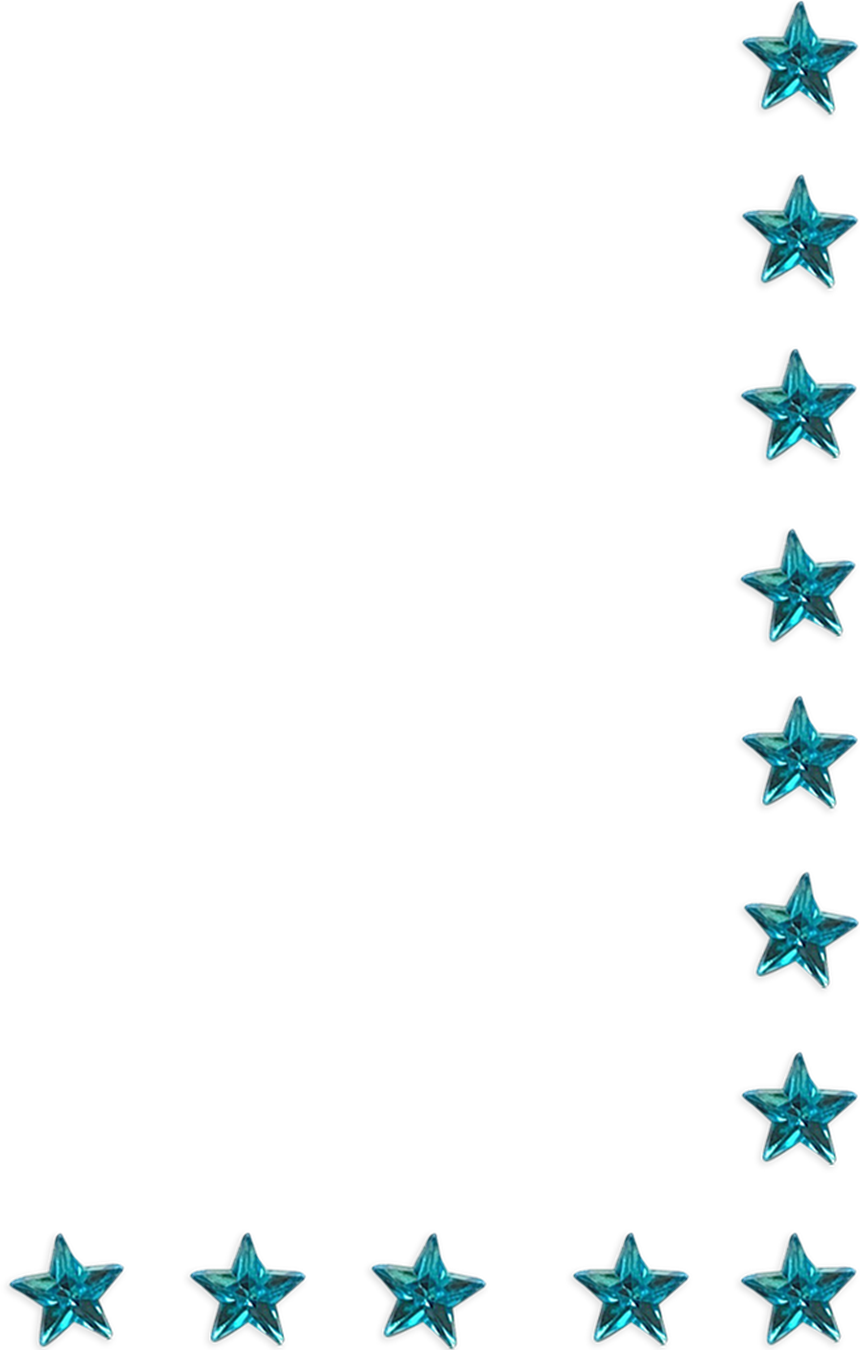 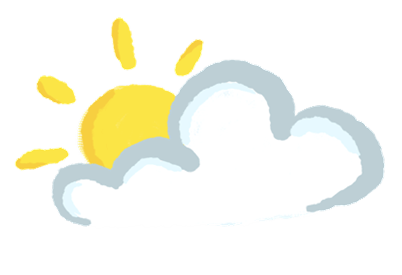 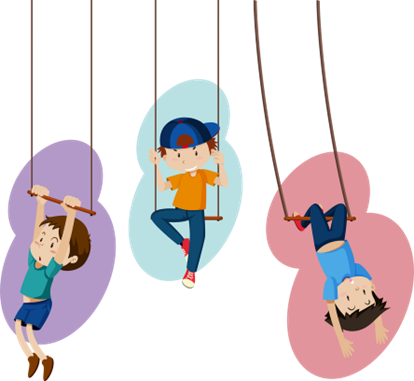 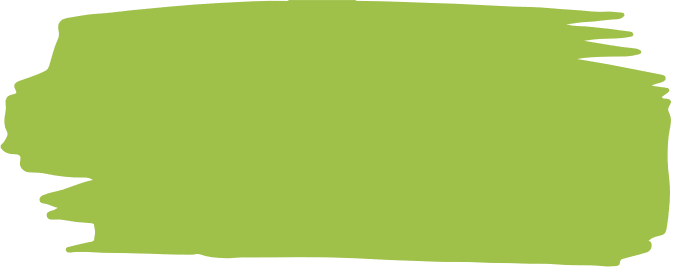 Bài tập 1. (tr.34)
Bàn về ý nghĩa của lòng kiên trì ta lại nhớ đến Nick Vujicic . Anh sinh ra đã không có cả tay lẫn chân. Nhưng anh vẫn cố gắng vượt qua số phận bằng nghị lực sống, bằng lòng kiên trì và sự nhẫn nại tuyệt với của mình. Nhờ đó anh trở thành người truyền cảm hứng đến cho mọi người trên thế giới bằng những bài diễn văn kể về câu chuyện cuộc đời mình. Hiểu được vai trò của lòng kiên trì và sự nhẫn nại, chúng ta trong mọi việc đều cần phải kiên trì, đừng bỏ cuộc khi chưa cố gắng hết sức, đừng sợ thất bại giống như Bác Hồ đã từng nói:
“Không có việc gì khó
 Chỉ sợ lòng không bền 
Đào núi và lấp biển
Quyết chí ắt làm nên.
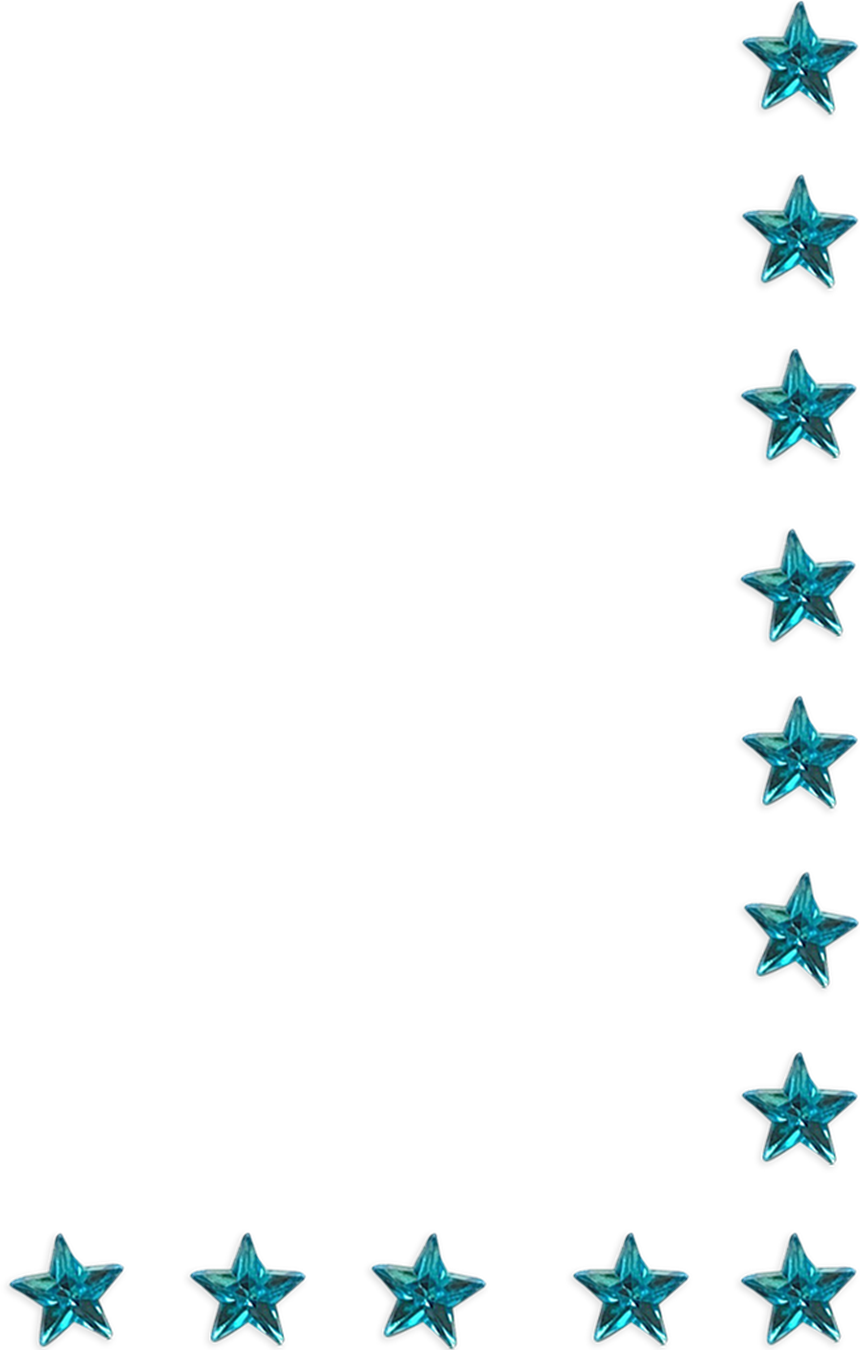 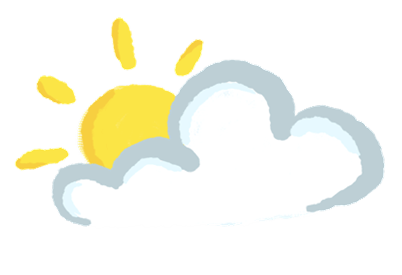 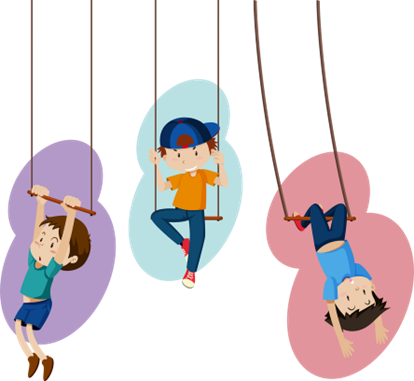 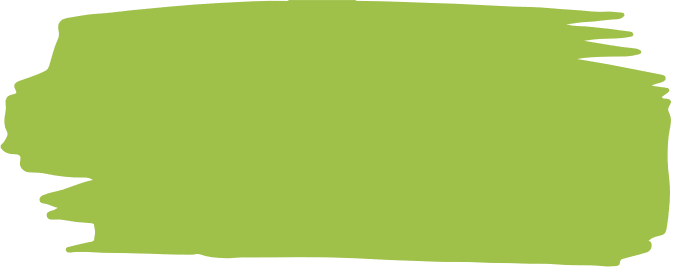 Bài tập 1. (tr.34)
* Xác định luận đề, luận điểm:
-Luận đề: Lòng kiên trì của con người 
-Luận điểm: Câu tục ngữ đã cho ta nhận ra rằng lòng kiên trì sự nhẫn lại có vai trò rất lớn với cuộc sống của con người.
- Kiểu đoạn văn: Phối hợp.
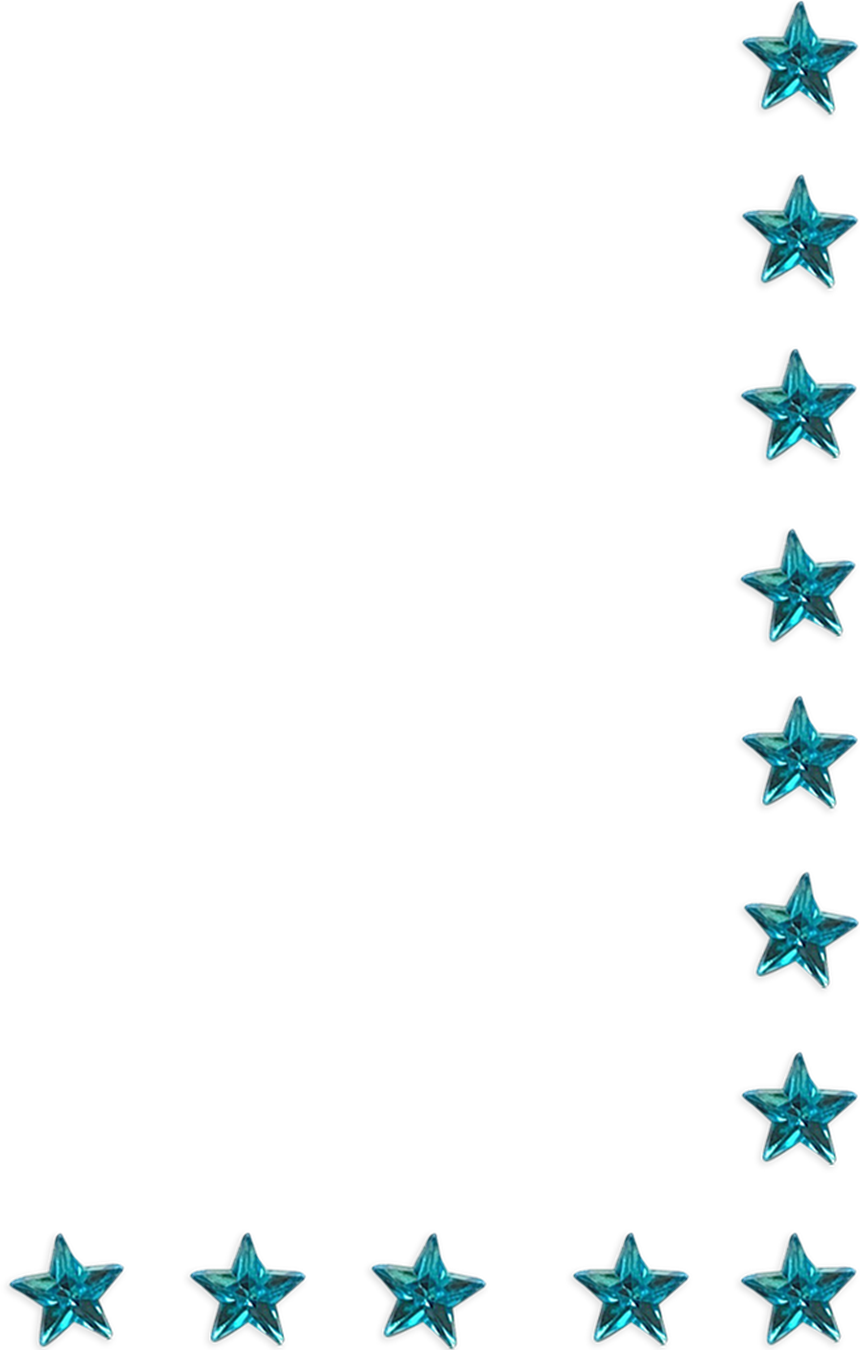